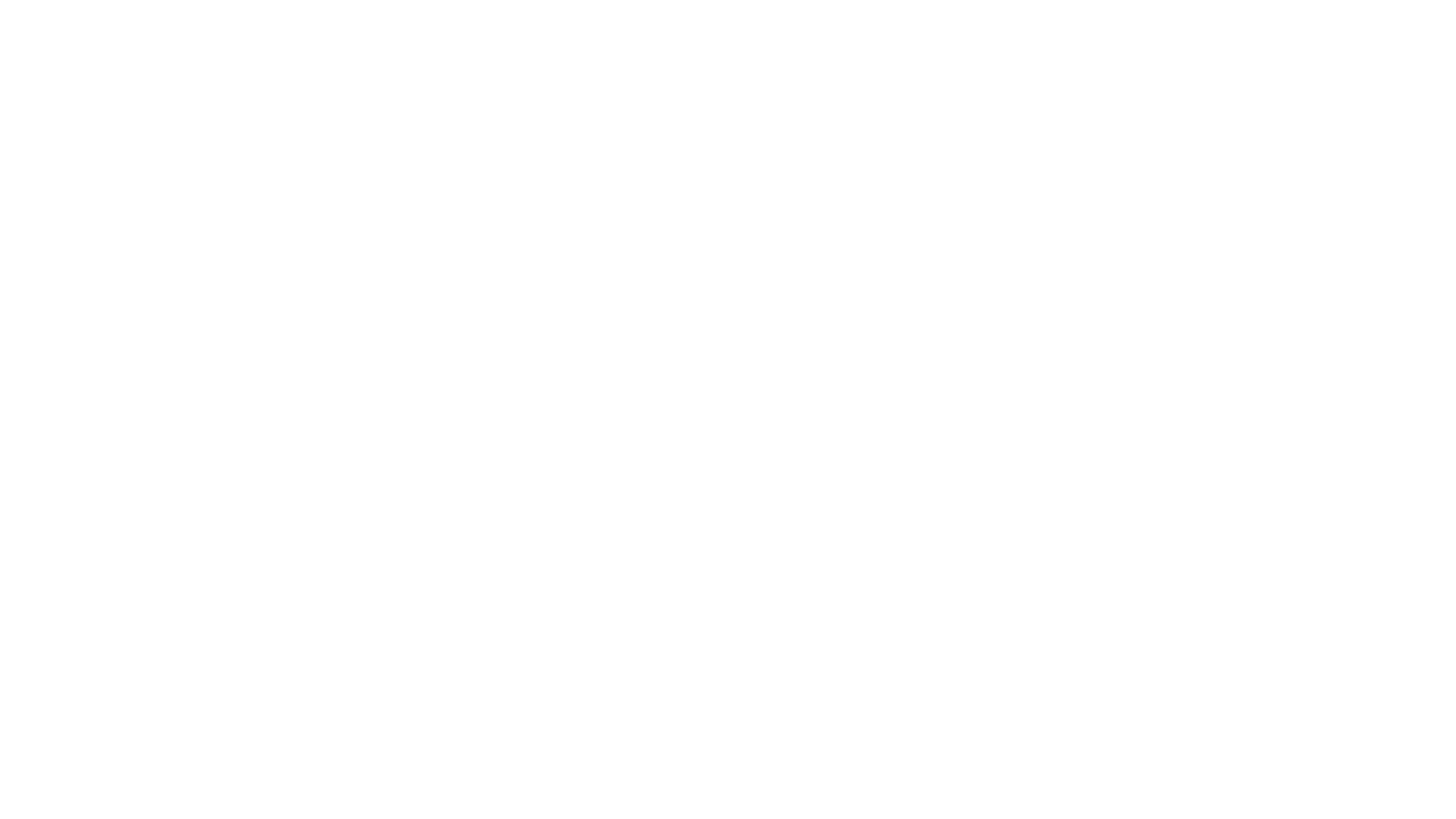 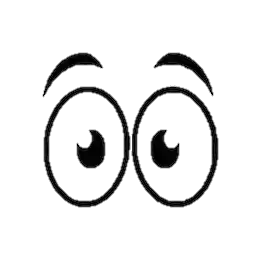 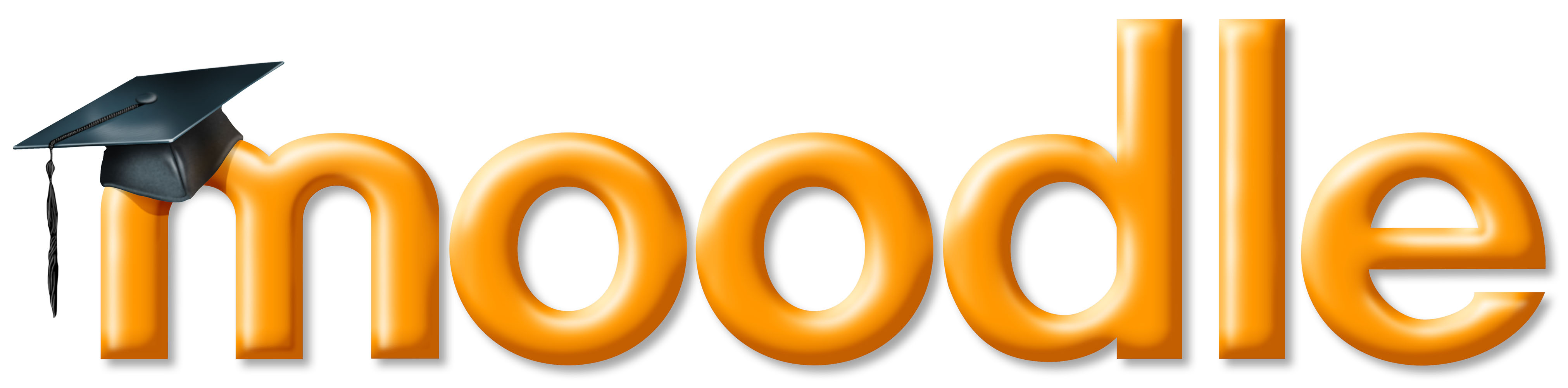 …what else?
Una Rapida introduzione
Tranquilli! 
Abbiamo il dono della sintesi
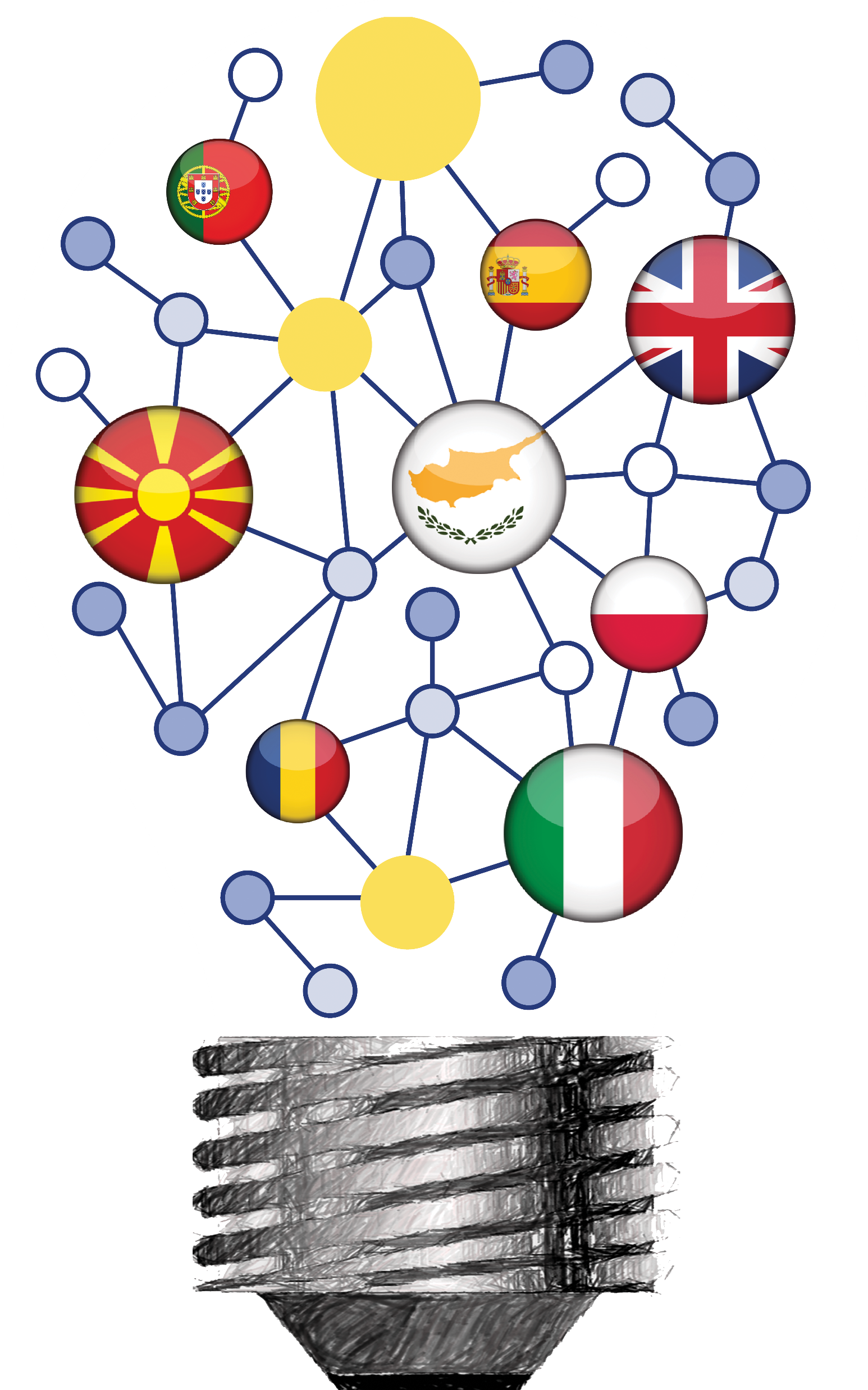 E
S
E
L
Eco/logical Learning and Simulation Environments in Higher Education
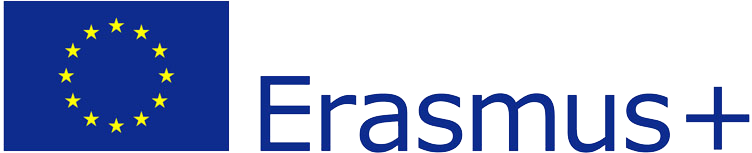 2018-1-IT02-KA203-048006
Una sintesi…
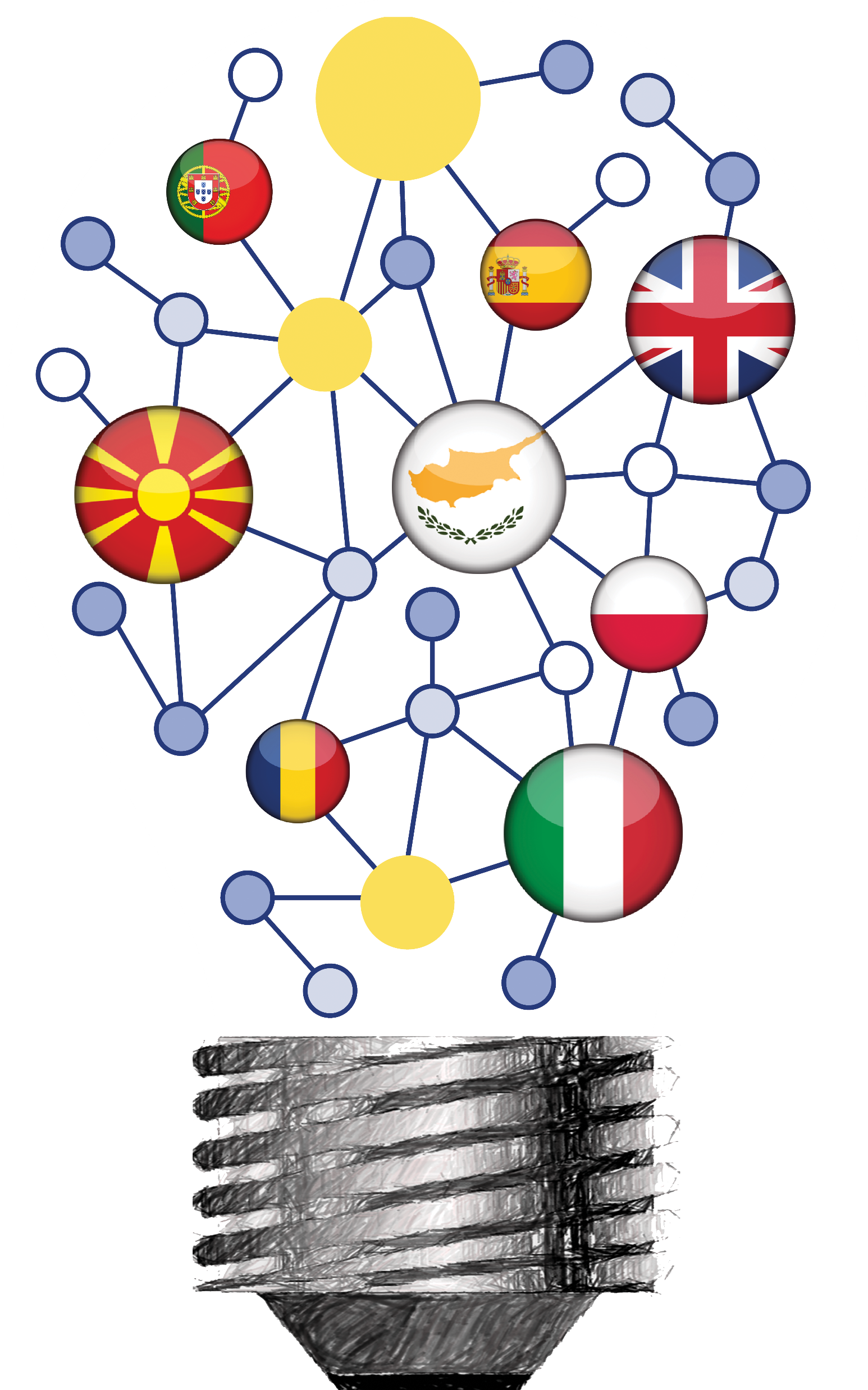 E
L
S
E
8 Paesi europei
11 Partner coinvolti
30 Mesi di progetto
6   Intellectual Outputs
+800 Ore di lavoro svolte
+400 Contatti raggiunti
I nostri obiettivi…
01
Ipertesto: basato sulle buone pratiche in uso nel partenariato relativamente all’utilizzo di ICT nella didattica
02
E-Voli: Un ecosistema a supporto della flipped classroom
03
E-CORE: Un editor per la creazione di ambienti di simulazione
04
e-dash: Uno strumento digitale personalizzato per la verifica delle competenze
05
MANUALE: per docenti di Humanities nell’era digitale
06
self assestment: linee guida degli studenti per     l’autovalutazione
Vi parleremo di…
01
Usare Moodle per la gestione del parternariato
02
Ti.re.D. – Reportistica automatizzata
03
E-Core: editor per la creazione di ambienti di simulazione
04
E-Voli: ecosistema a supporto della flipped classroom
05
E-Dash: strumento digitale personalizzato per la verifica delle competenze
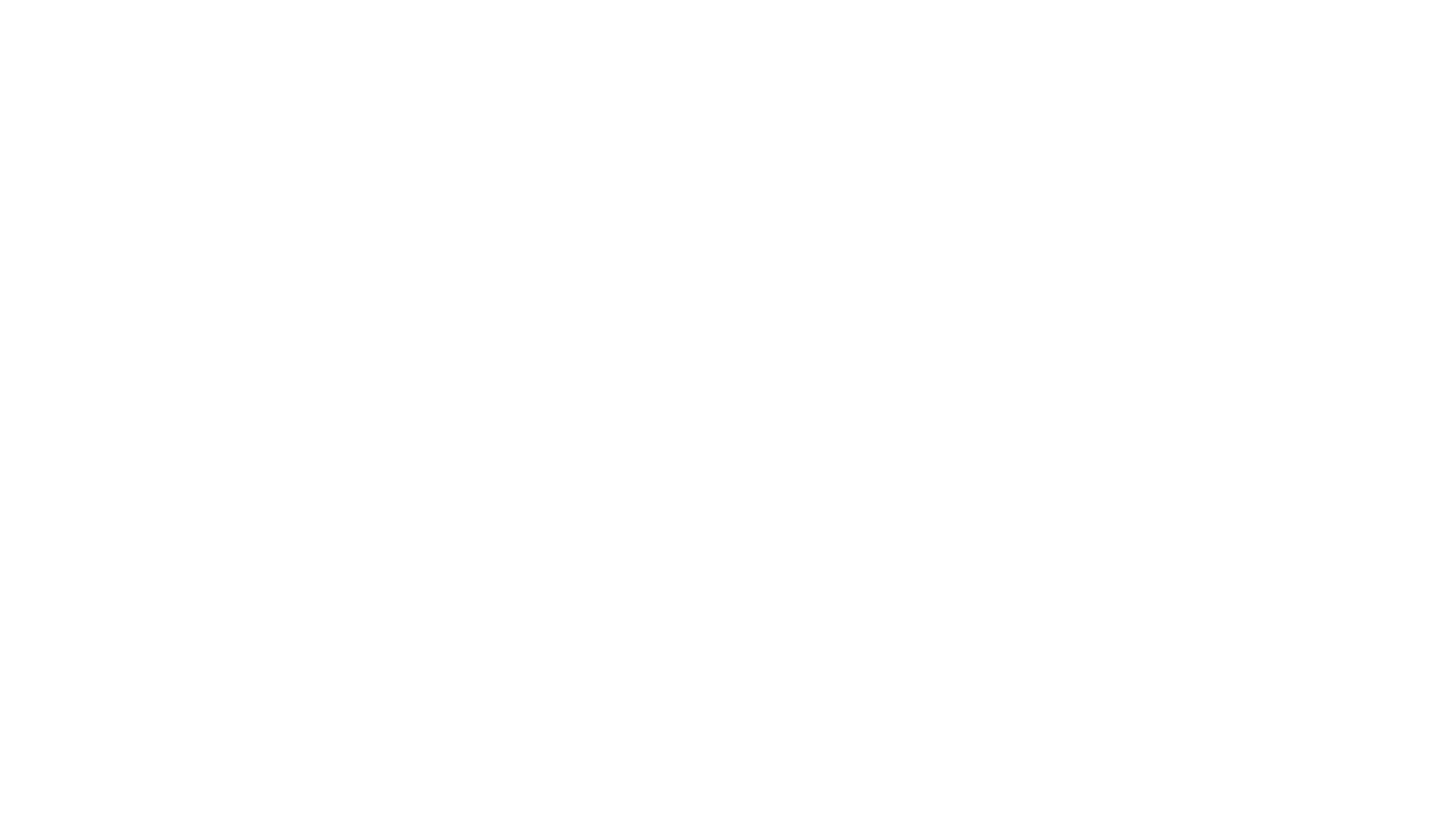 01
Usare Moodle per la gestione di un parternariato
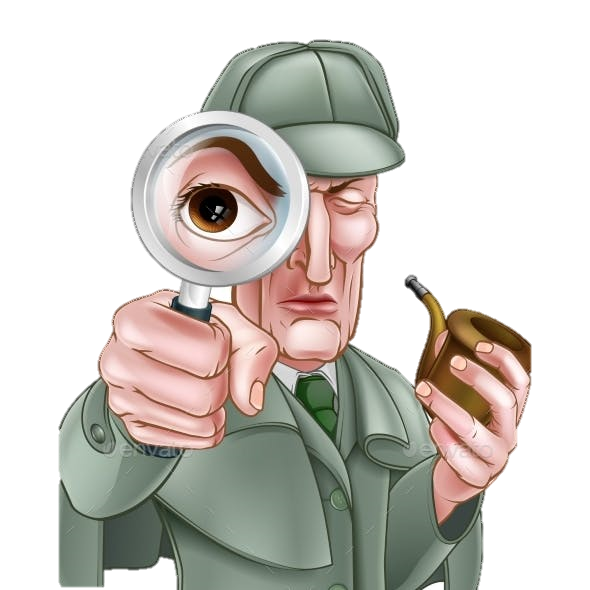 Prima regola: identifichiamoci
Questione di marketing: creiamo un logo…
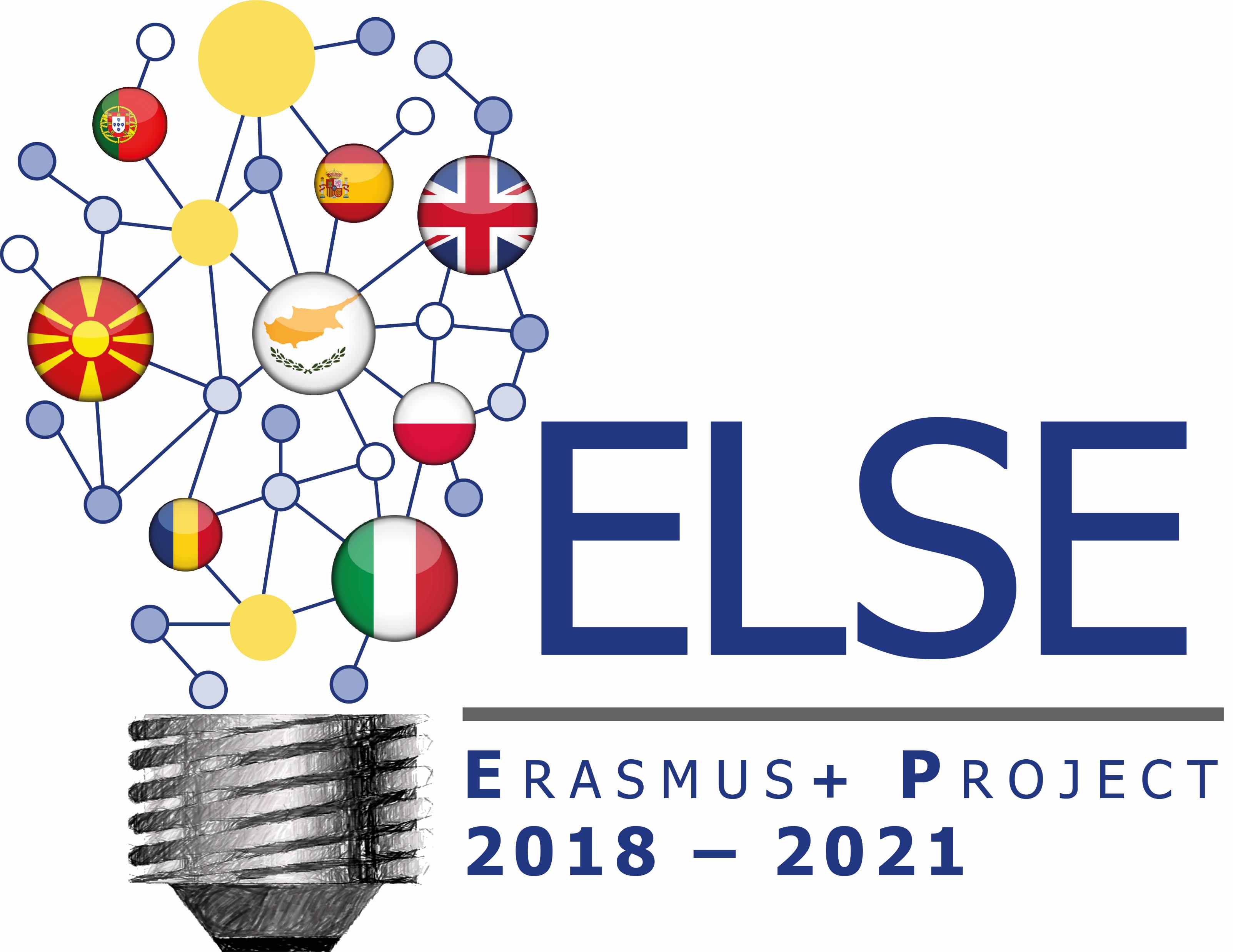 Restiamo uniti!
Portogallo
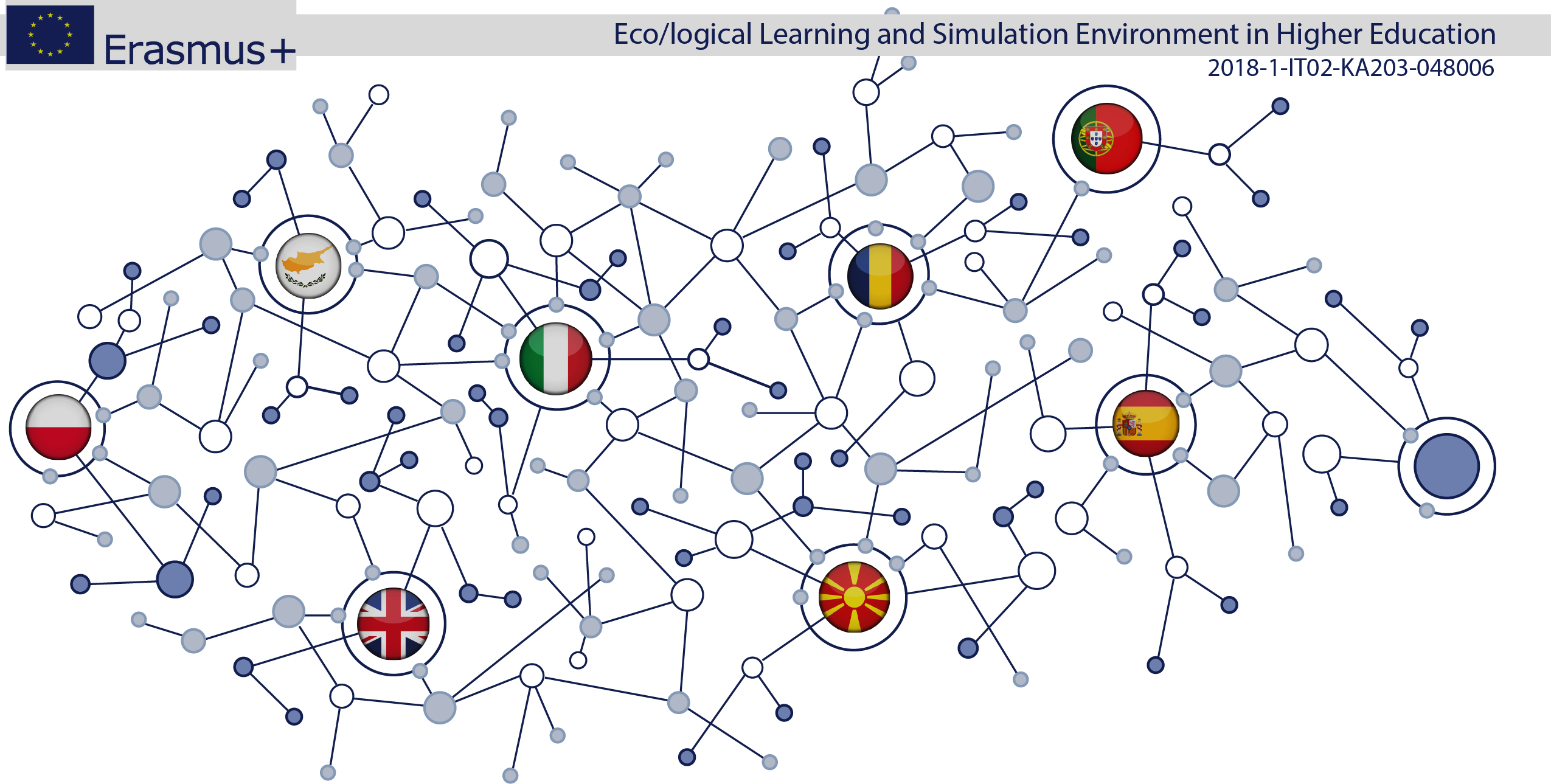 Cipro
Romania
Italia
Polonia
Spagna
Gran Bretagna
Repubblica della Macedonia del Nord
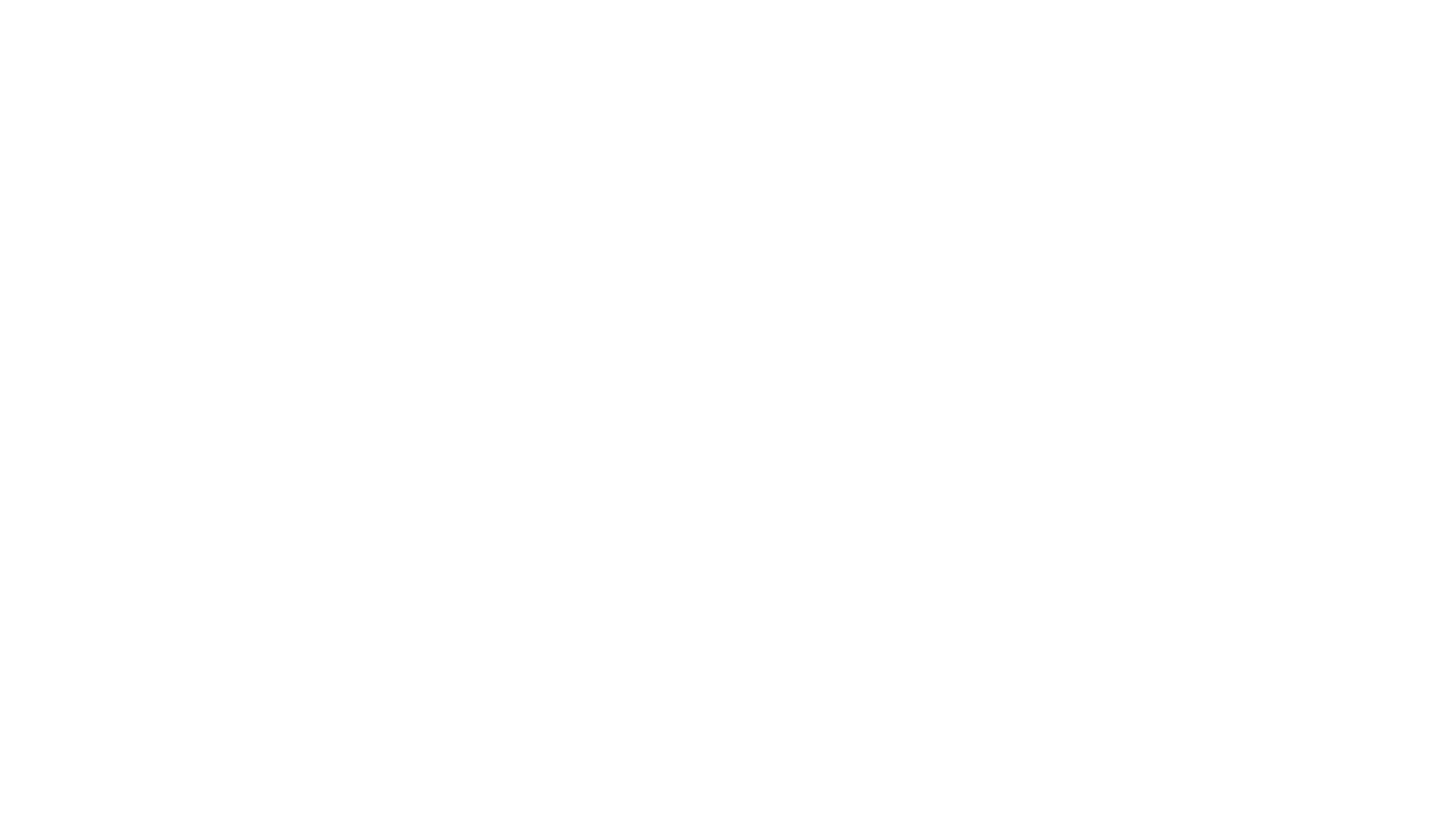 01
Usare Moodle per la gestione di un parternariato
Regola numero 2:

 mettiamo in ordine
Regola 2: mettiamo in ordine…
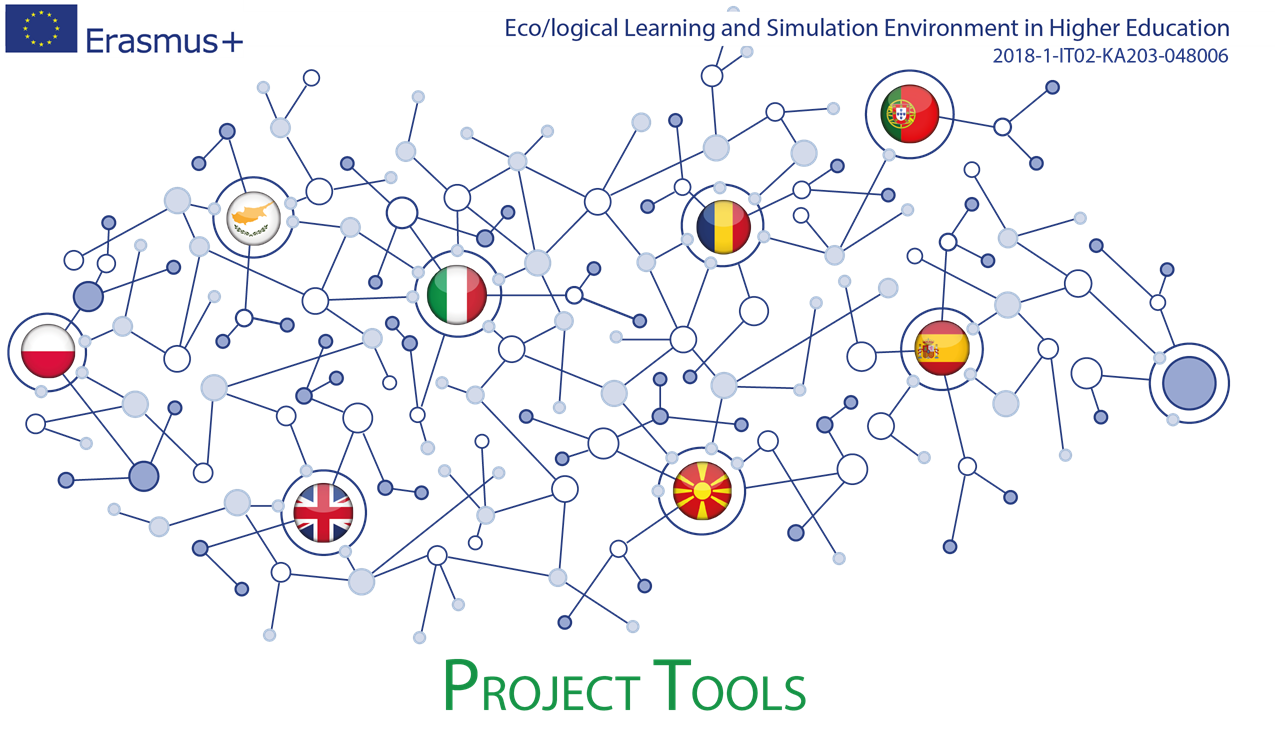 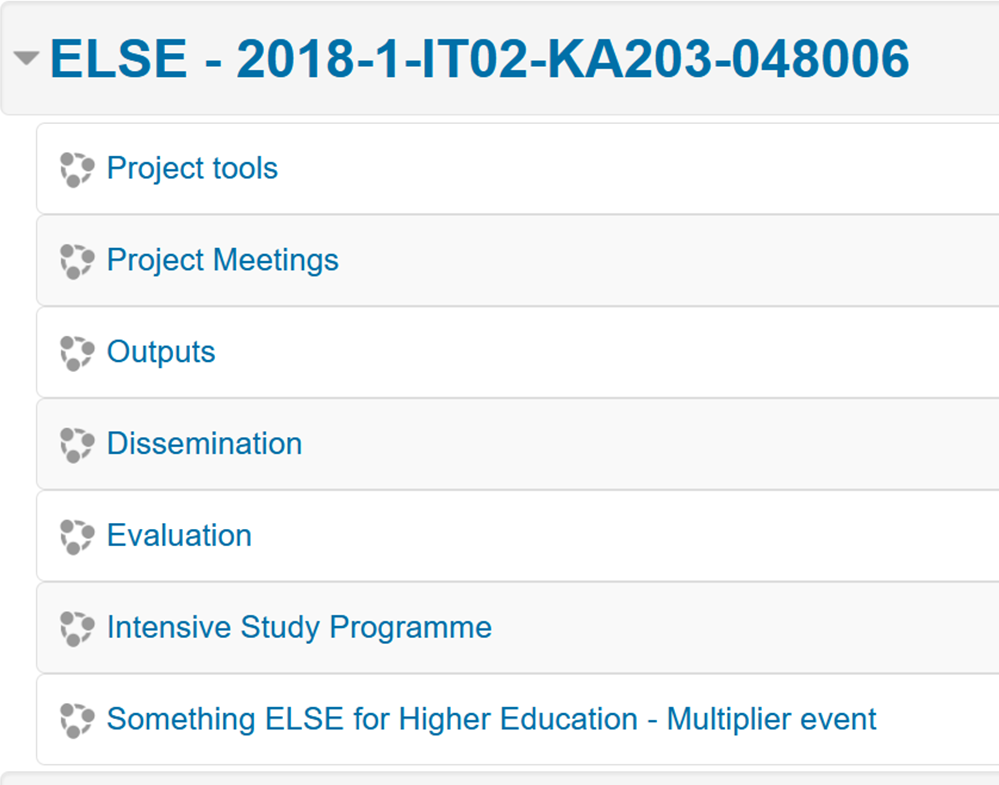 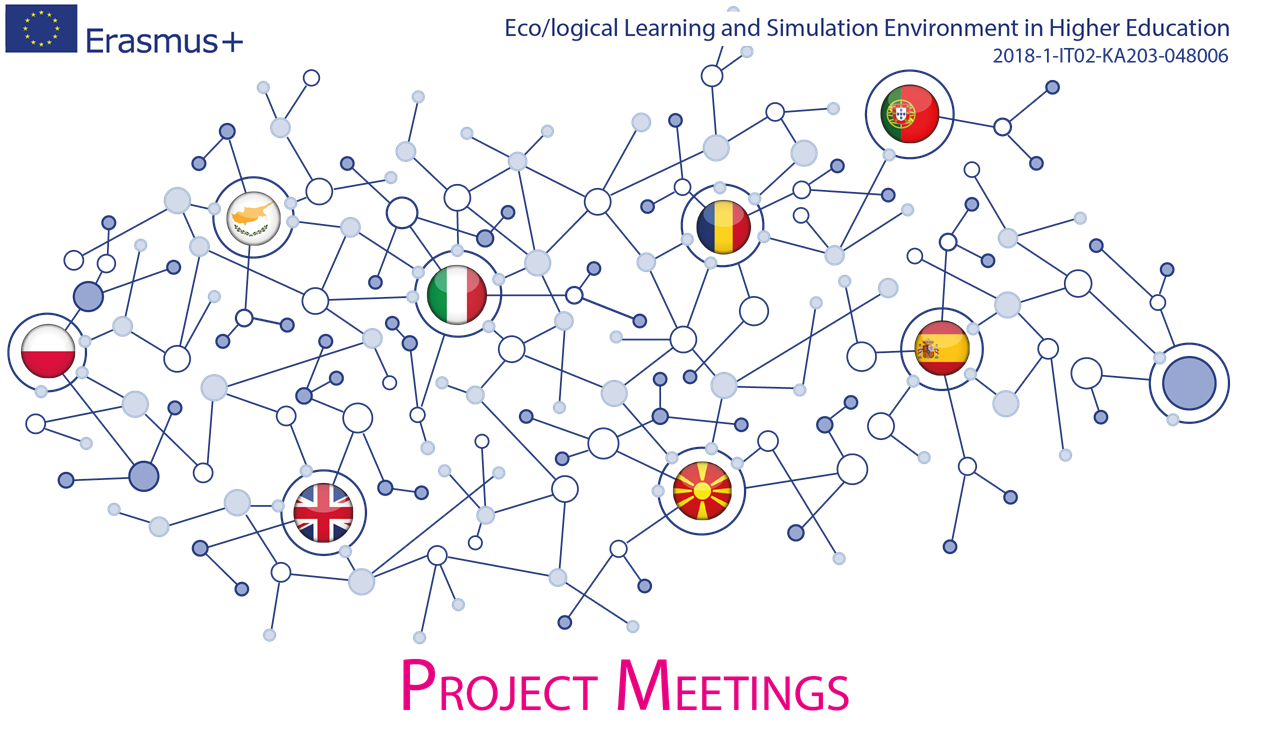 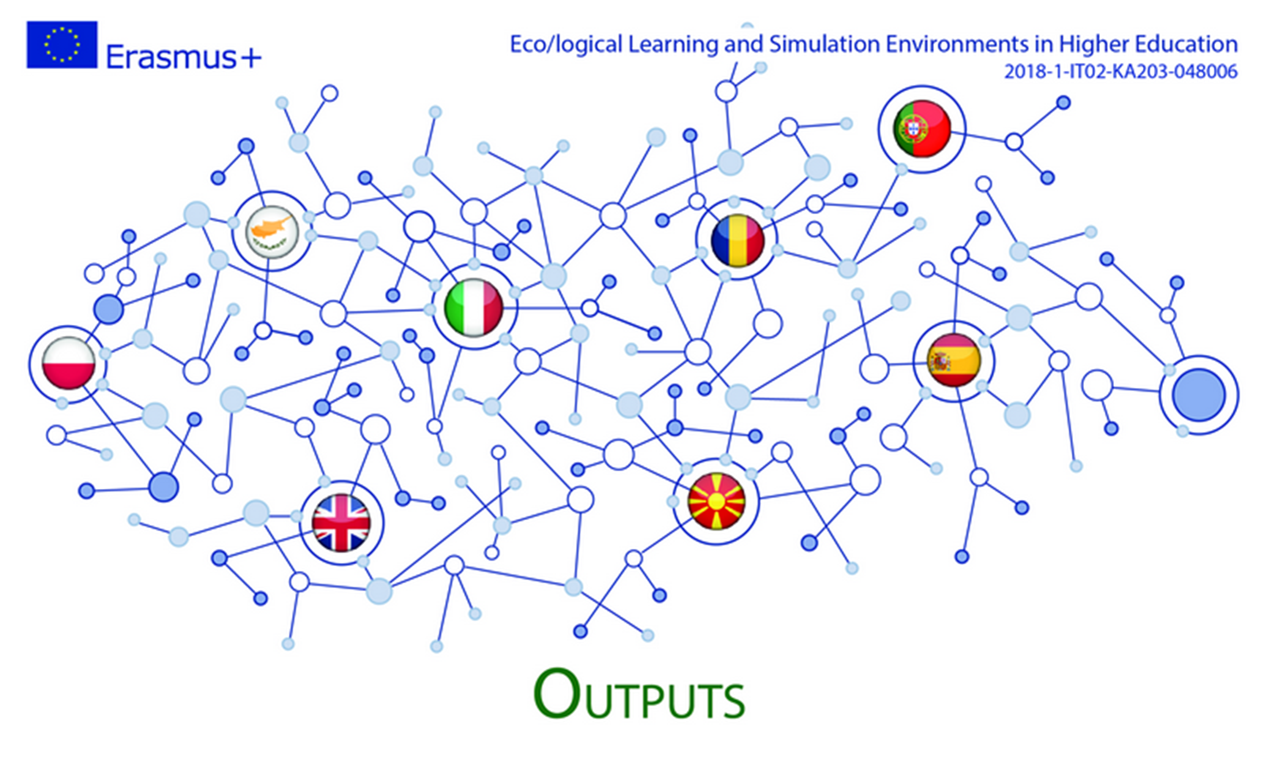 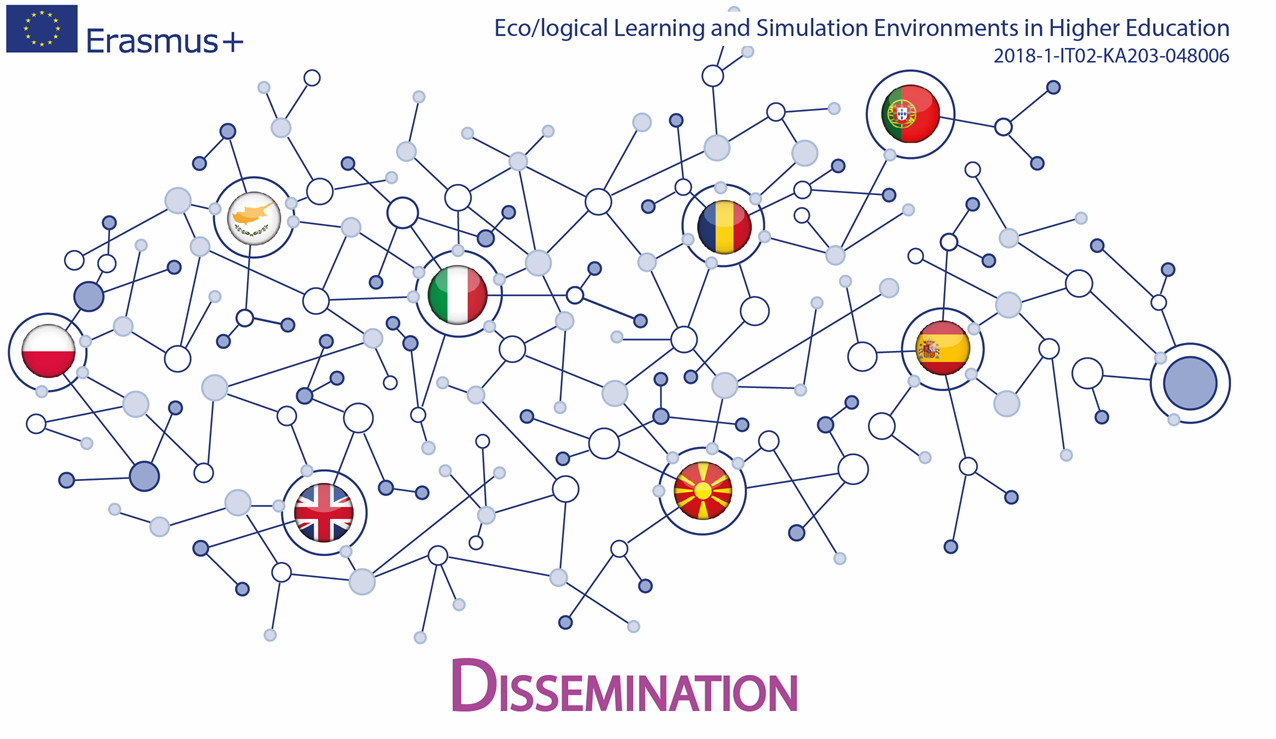 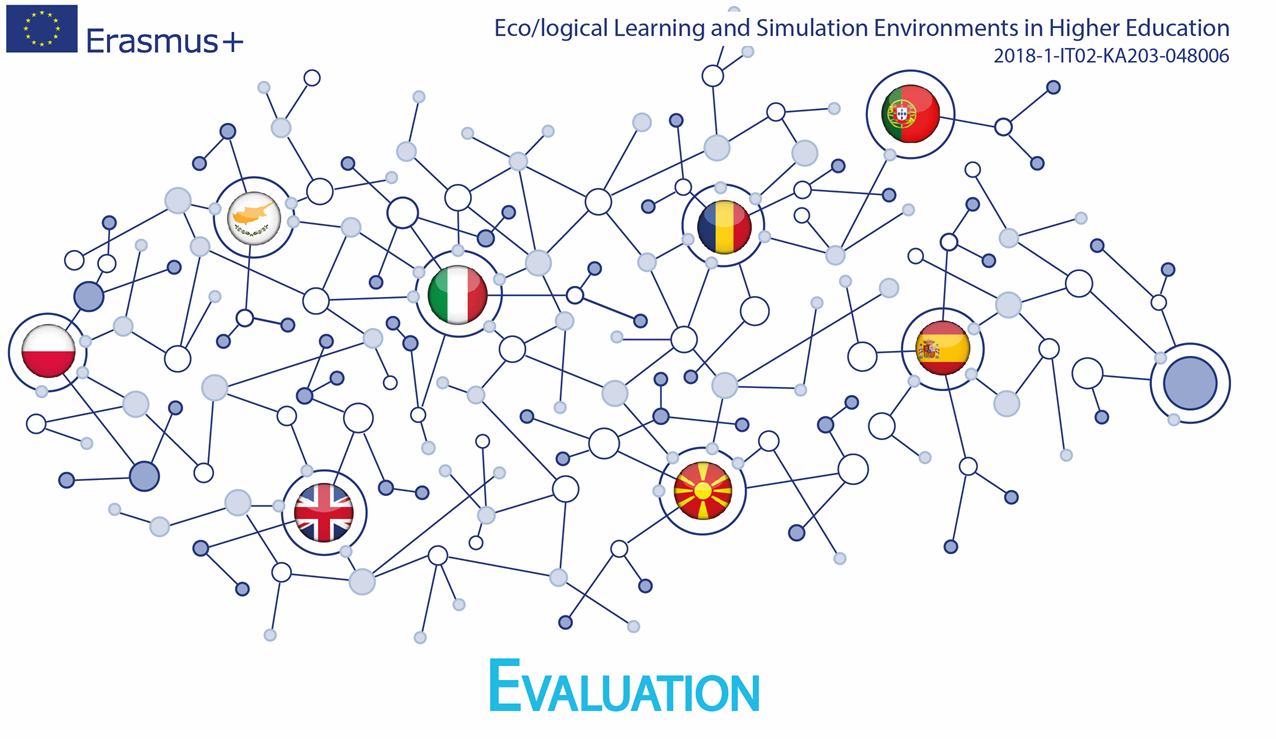 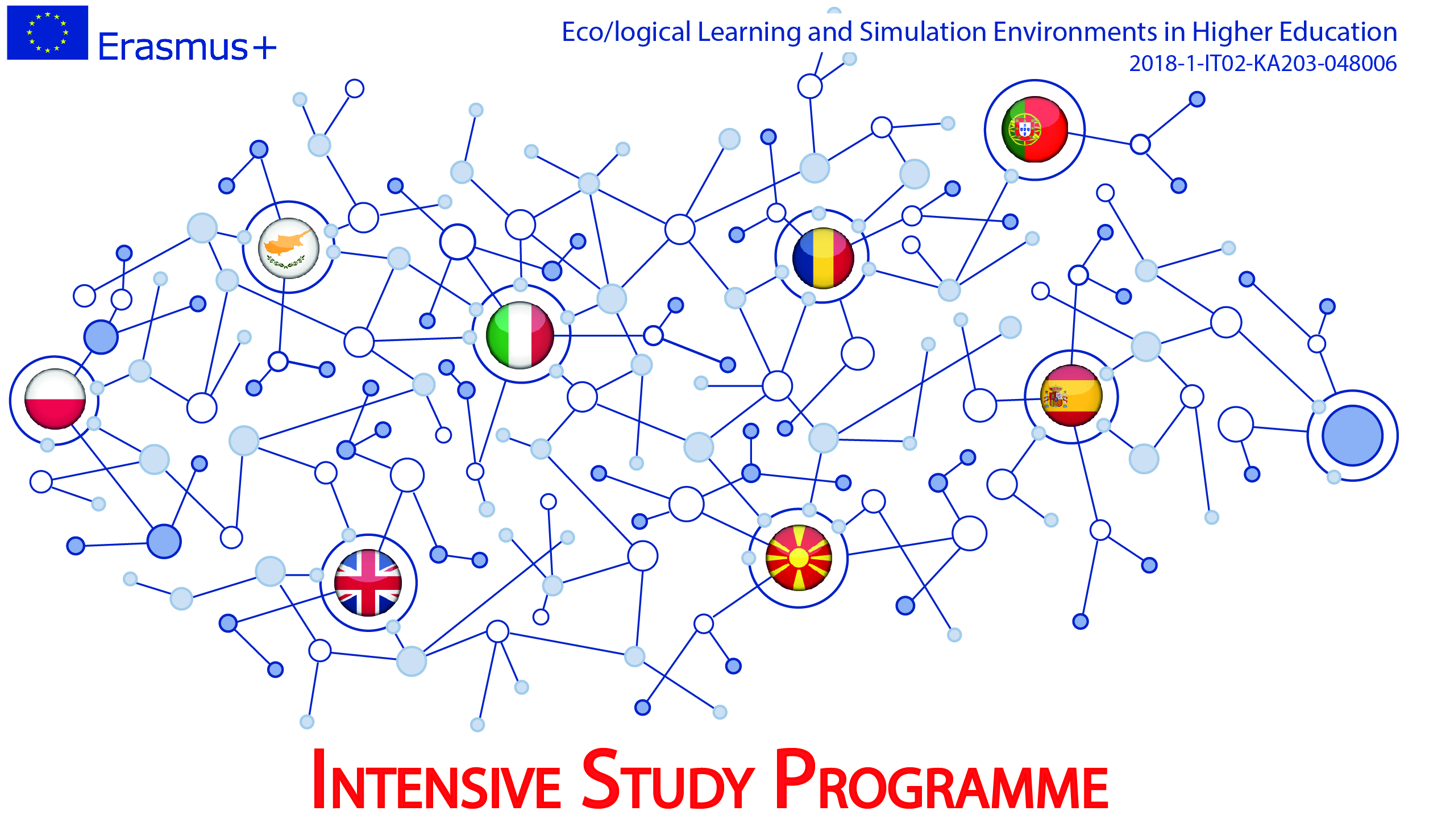 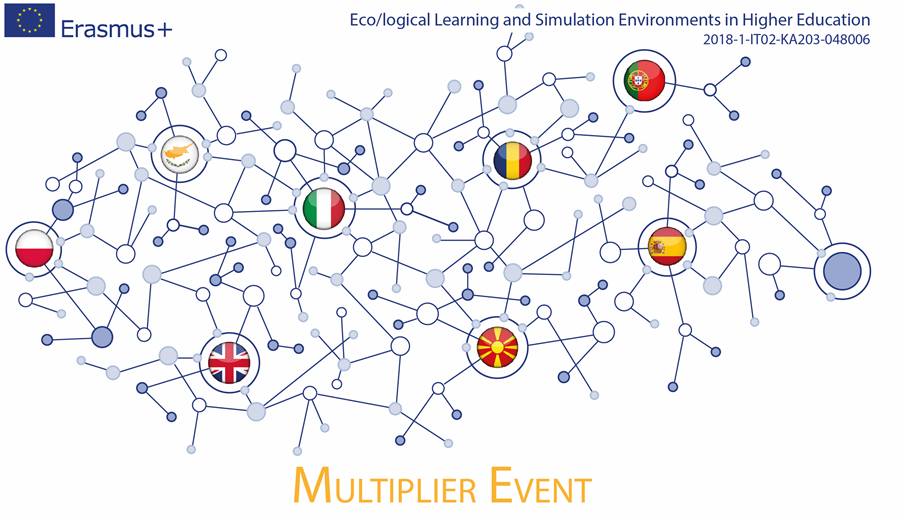 …anche dentro i cassetti!
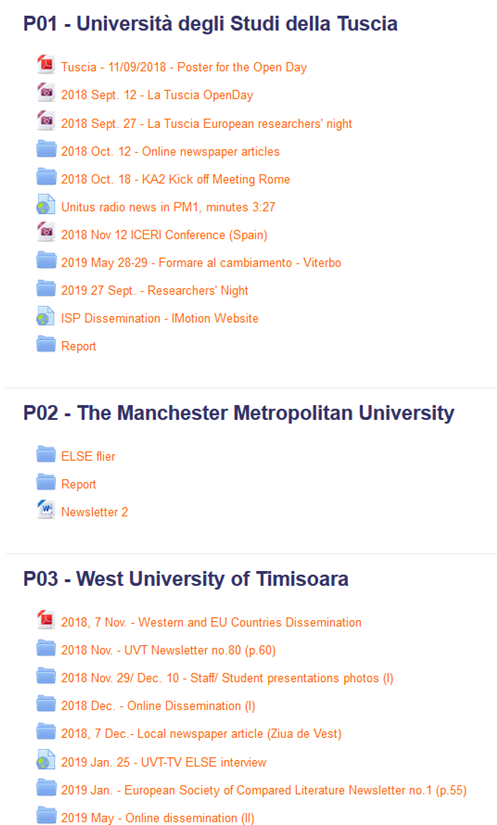 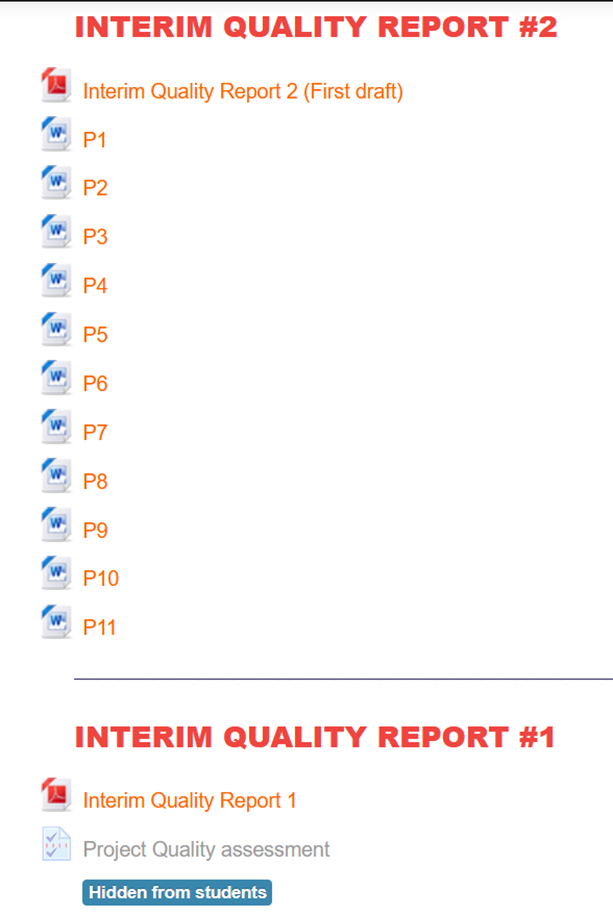 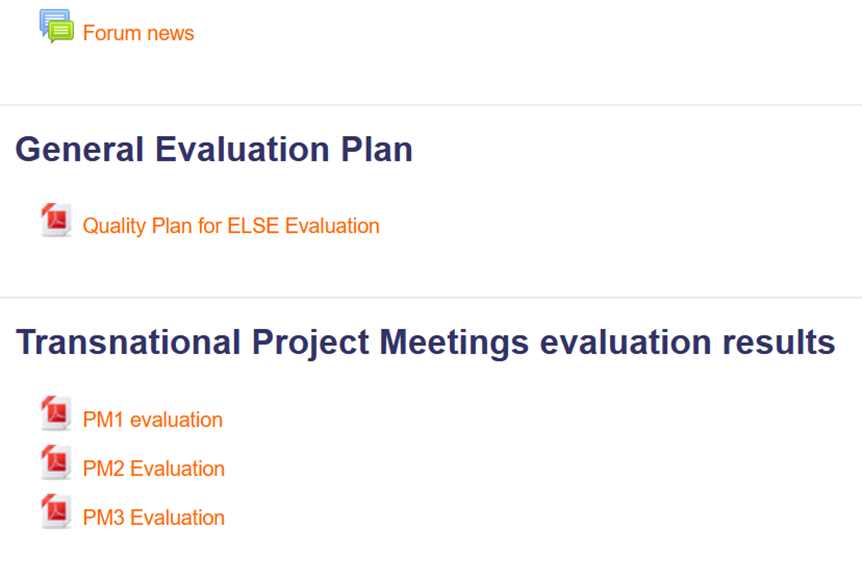 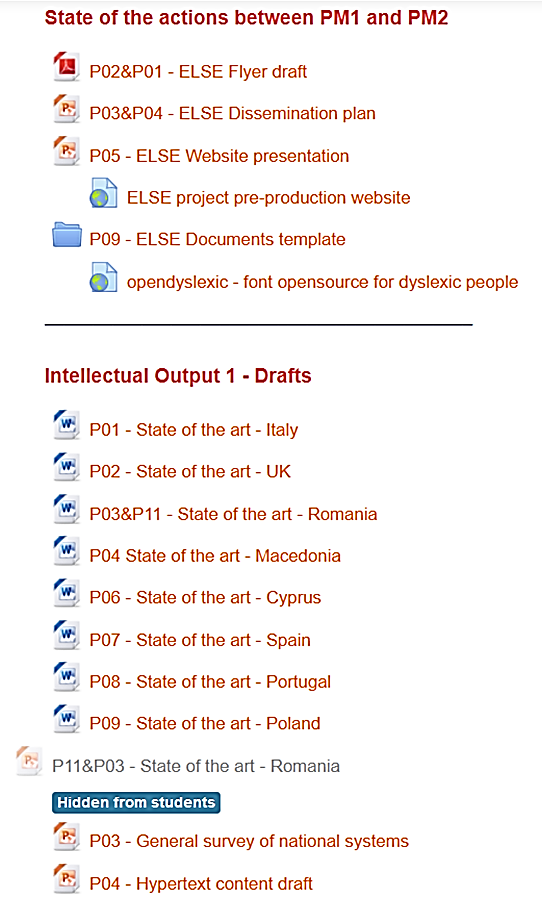 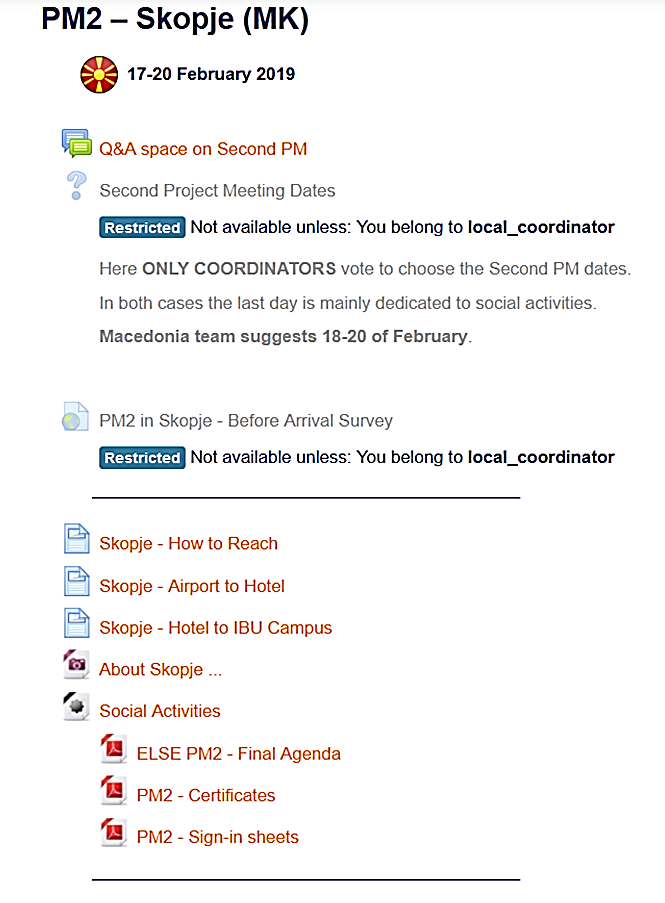 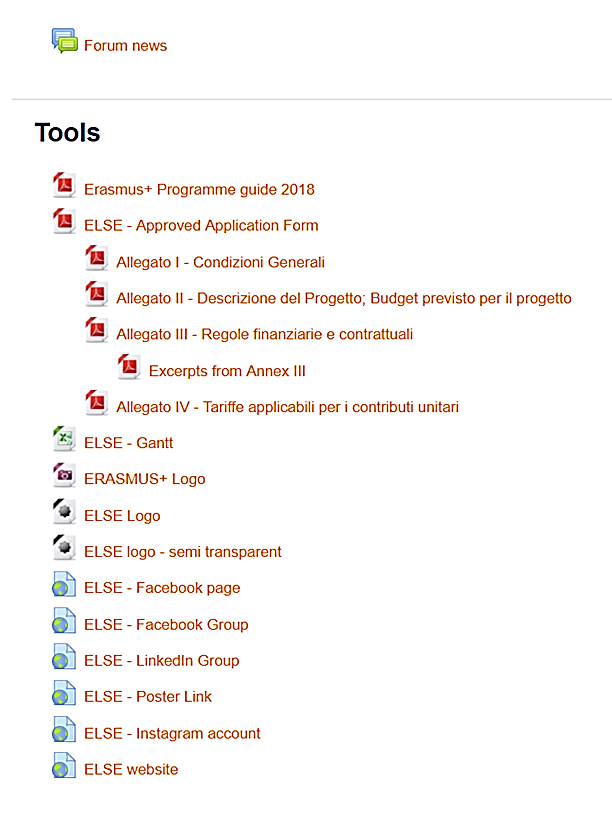 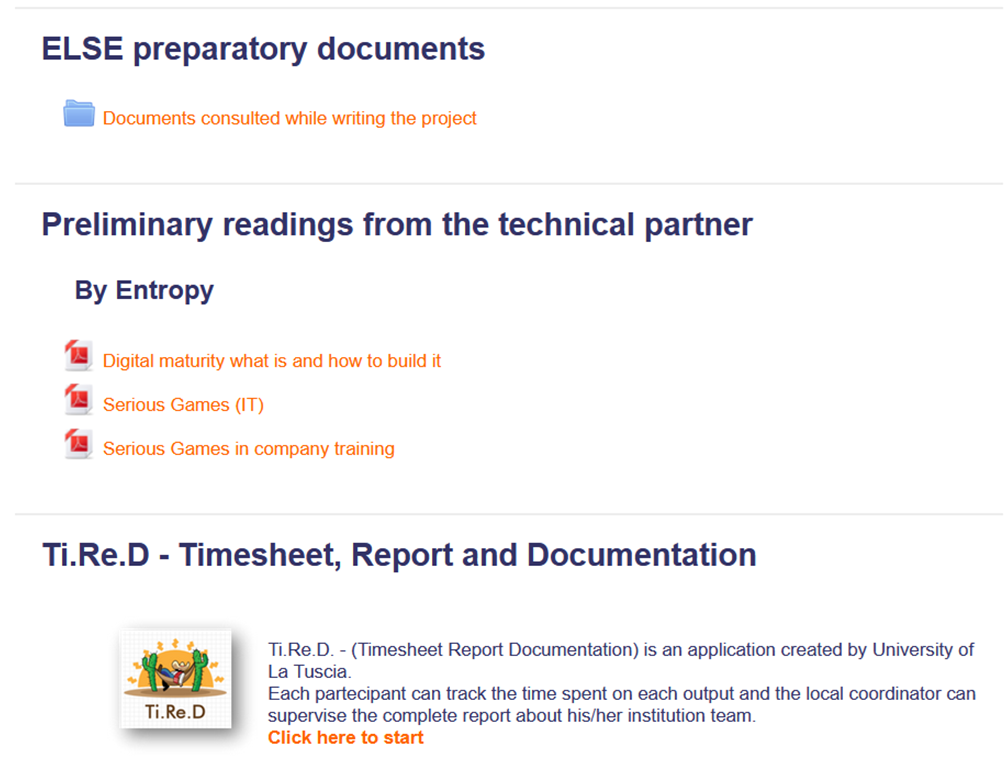 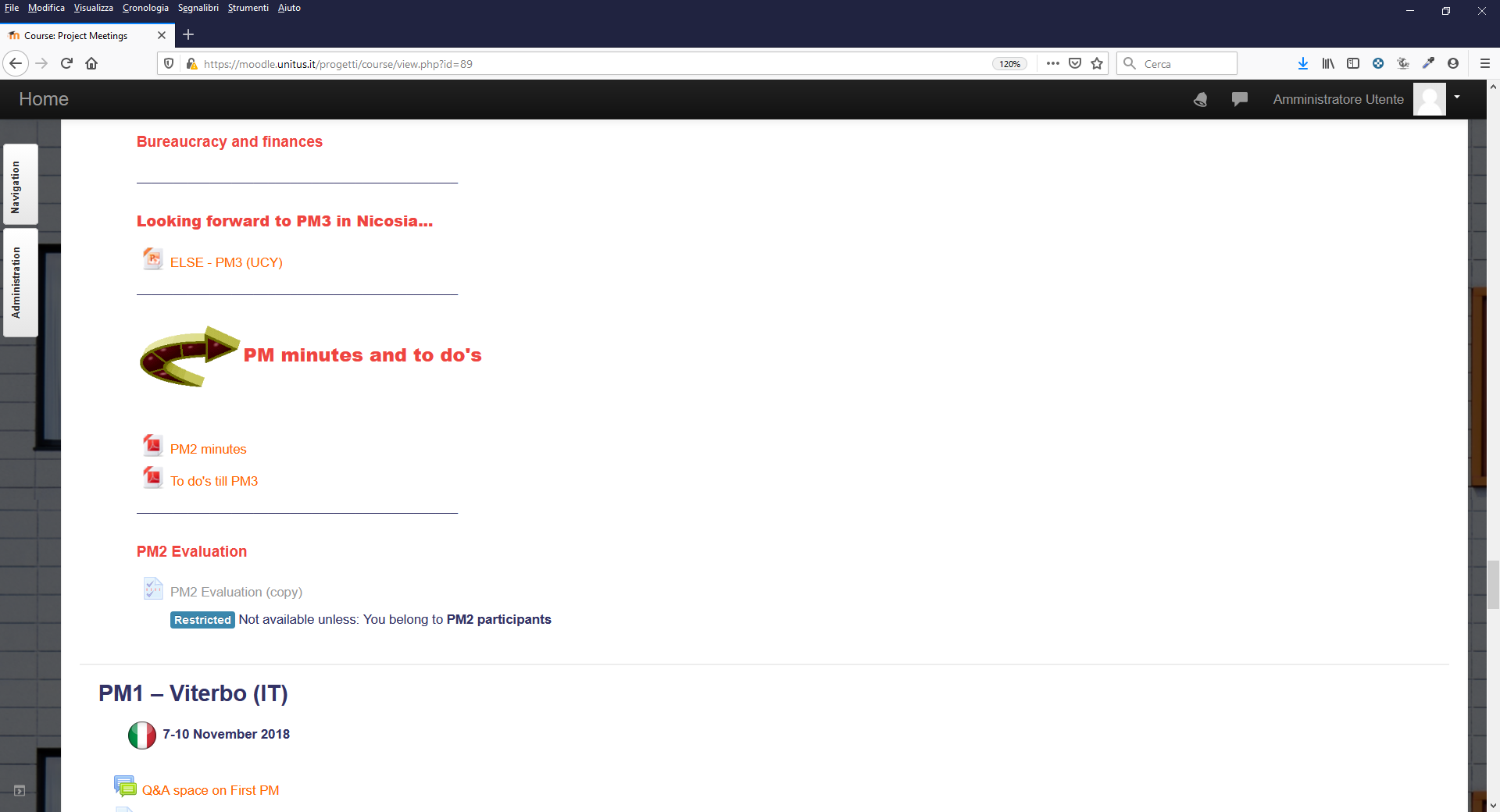 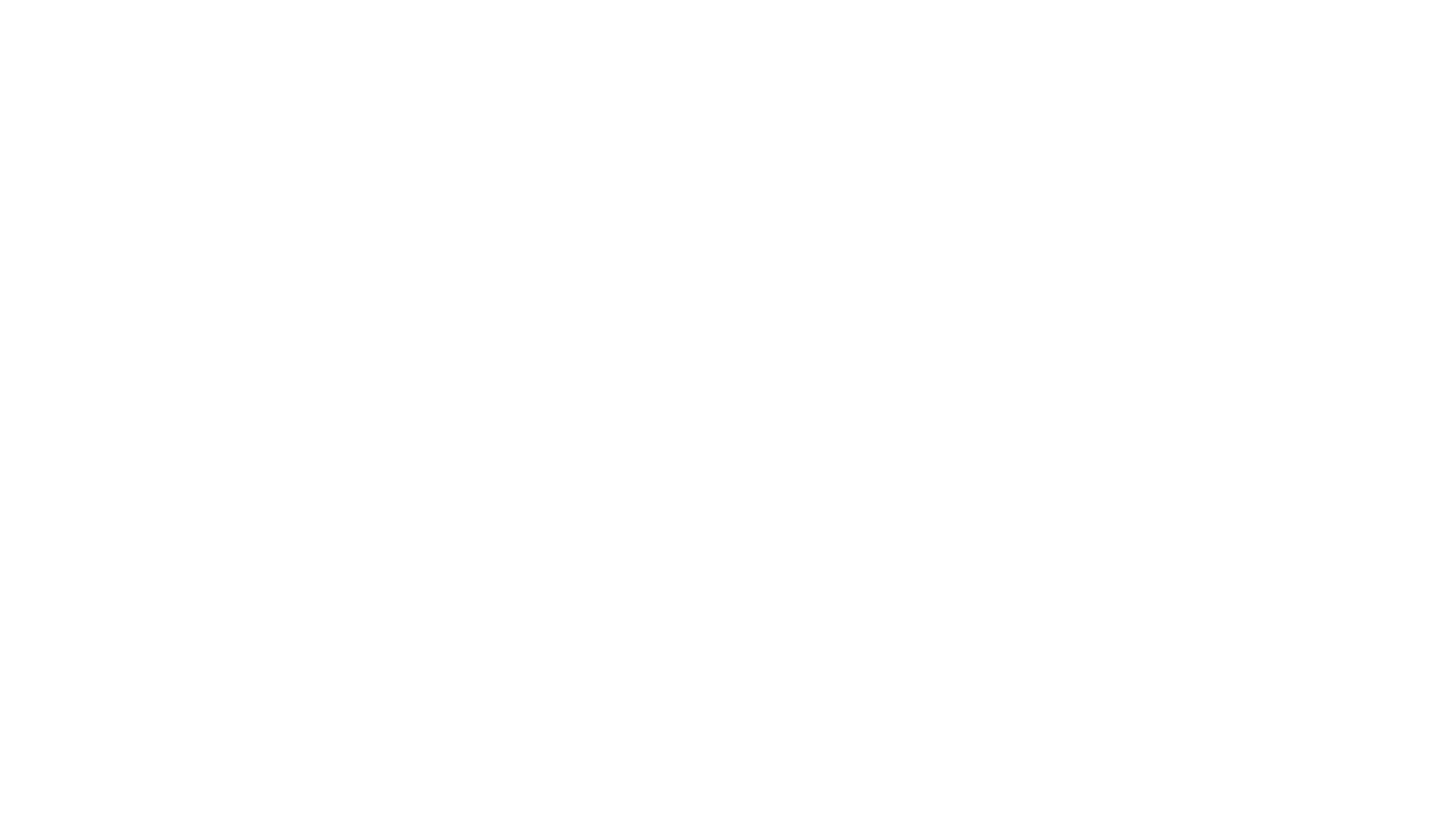 01
Usare Moodle per la gestione di un parternariato
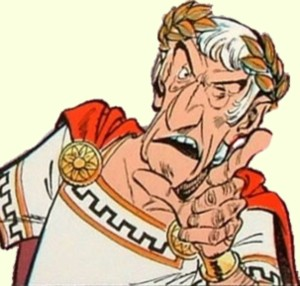 Terza regola:

a ciascuno il suo
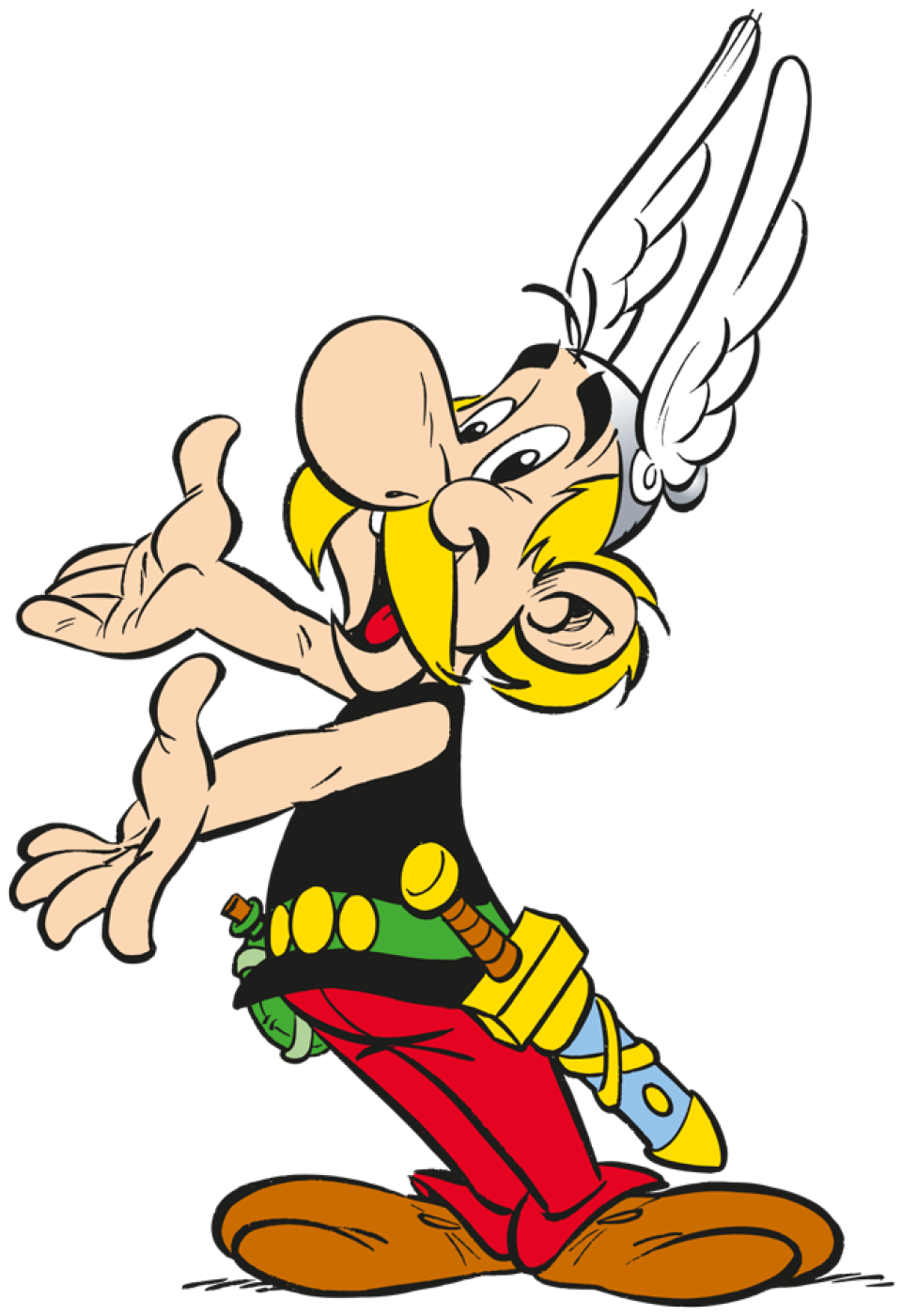 Gruppi 

Abbiamo utilizzato I gruppi e I raggruppamenti per le varie esigenze
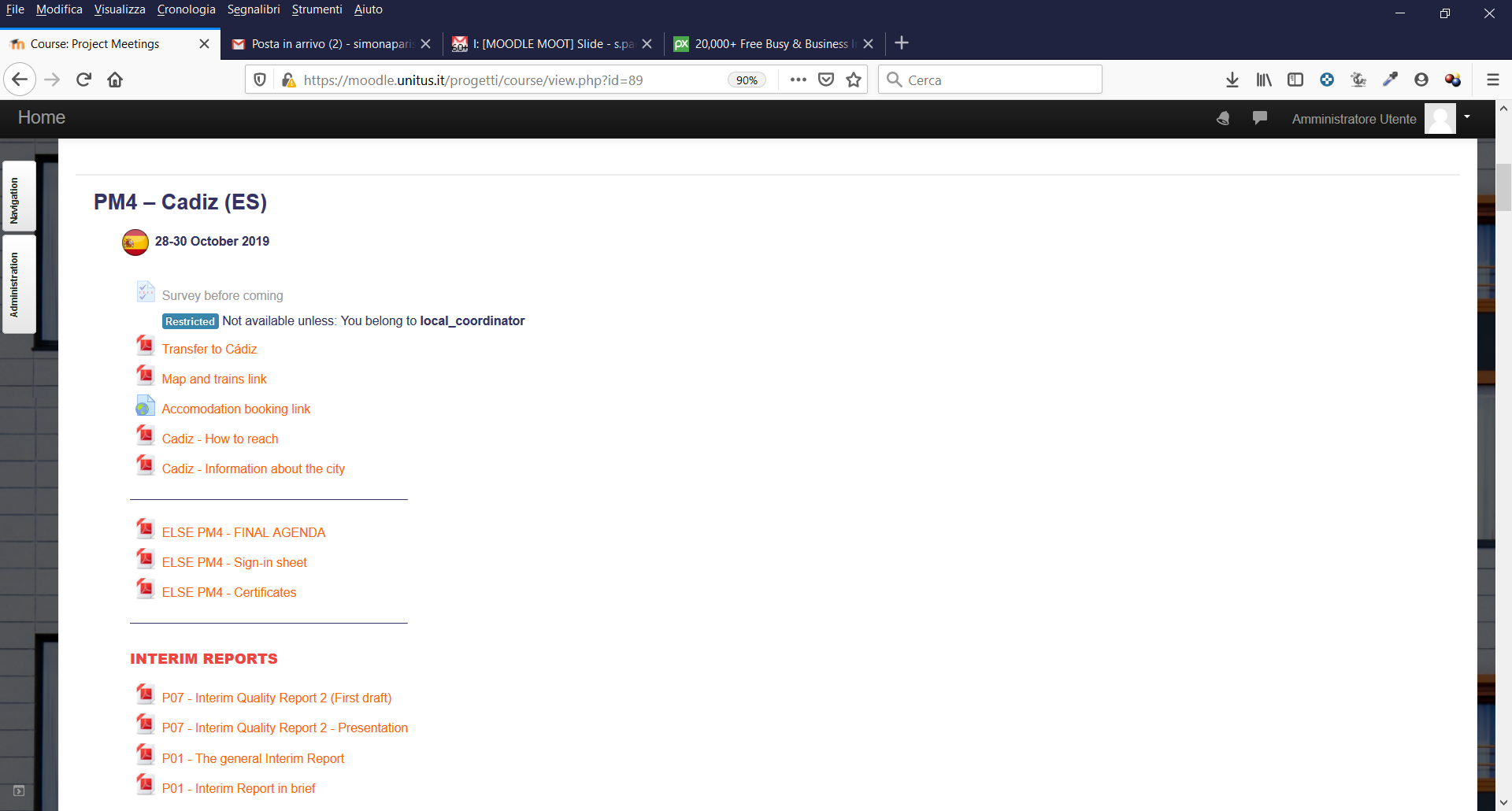 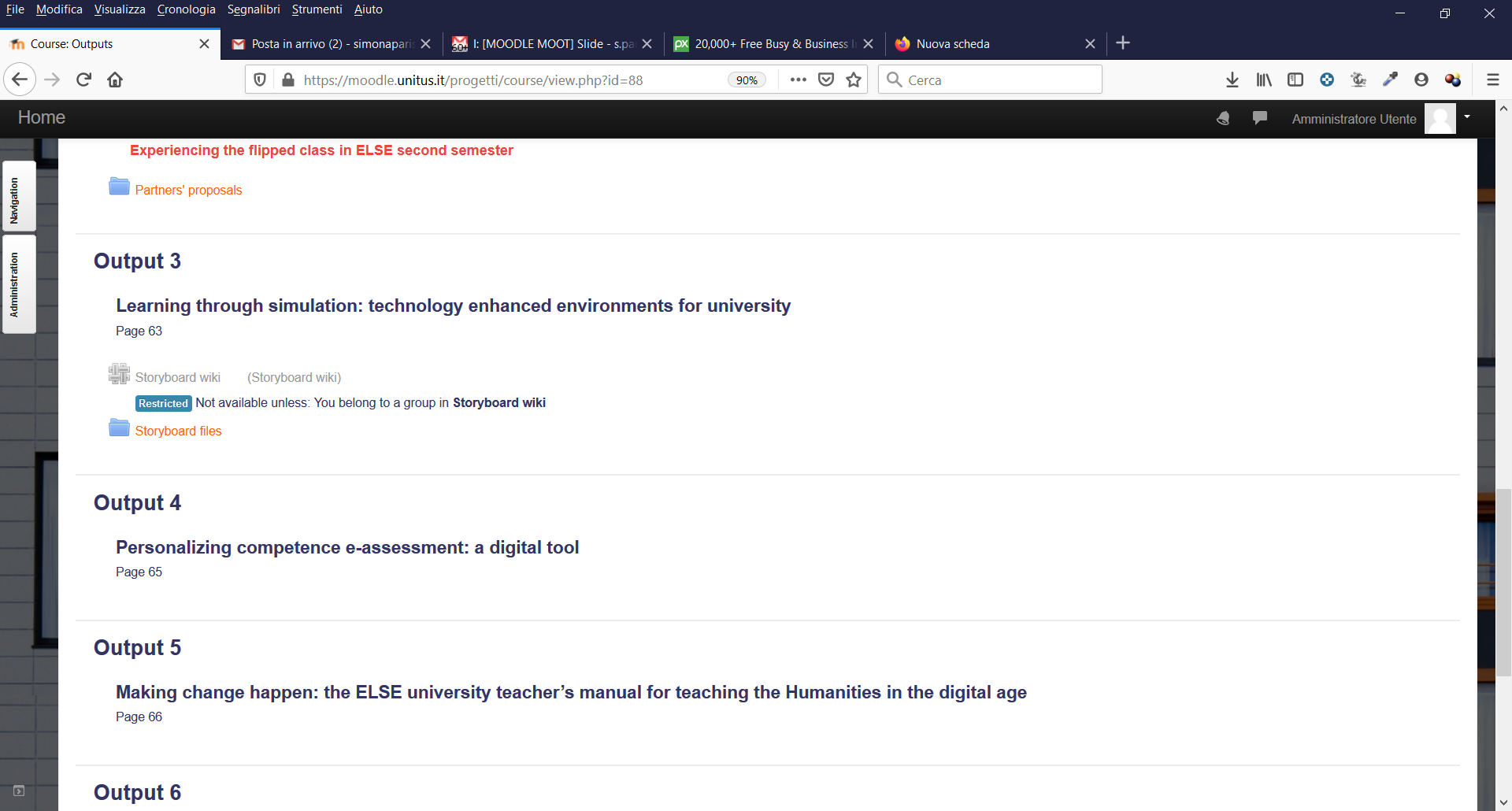 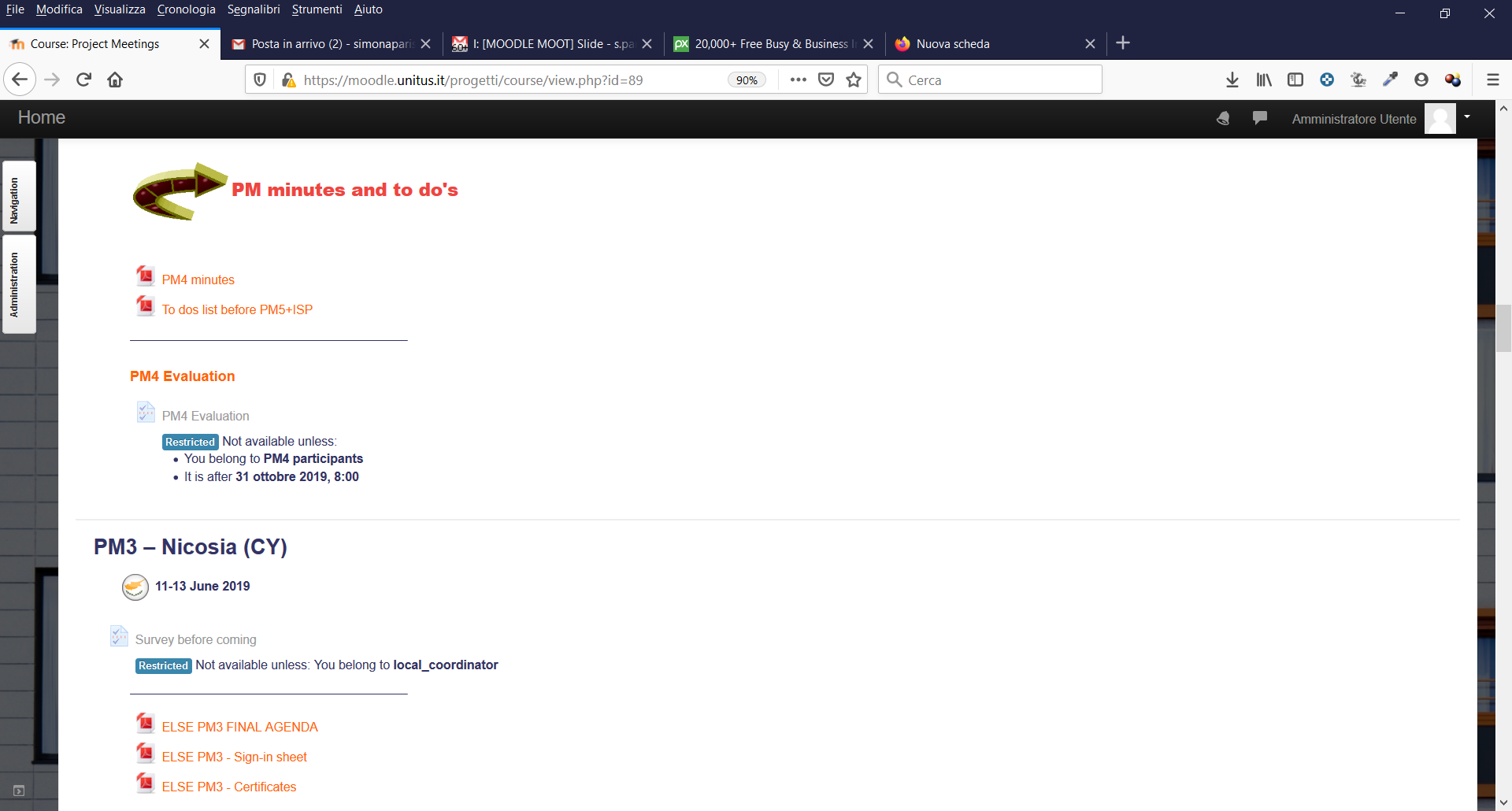 02
Ti.re.D. – Reportistica automatizzata
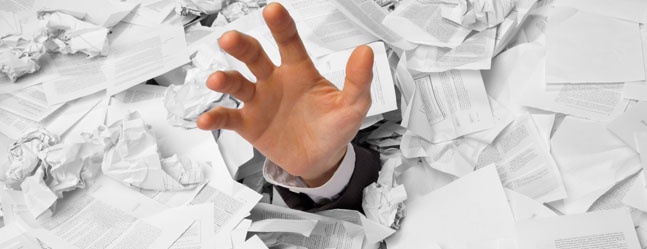 50 sfumature 
di burocrazia
Su cosa abbiamo ragionato: la Need Analysis
I partner e gli output dei progetti
I membri di staff per ogni partner che partecipano al progetto
I ruoli con cui ogni membro partecipa al progetto (manager, docente, tecnico e amministrativo)
I giorni di lavoro accordati per uno specifico ruolo ad un partner per un output del progetto
La differenziazione di pagamento per ruolo in base alla nazione del partner
L’accettabilità di un timesheet solo se colui che lo compila è legato da un contratto con il partner per una durata adeguata ad escludere il subappalto o il contratto occasionale ad hoc
La mancanza di una definizione precisa del rapporto tra giorno di lavoro e ore (i.e. il numero di ore che compongono un giorno di lavoro)
La presenza di un partner valutatore che deve poter accedere a dati aggregati di tutto il partenariato
La presenza di un valutatore interno al partner che deve poter accedere ai dati aggregati solo per l’istituto di appartenenza
La necessità che il coordinatore del progetto verifichi l’inserimento delle informazioni
La necessità che il responsabile dell’output incaricato di coordinare le attività degli altri partner acceda alle informazioni inserite da tutto il partenariato in quel contesto
Cambiamento nel coordinatore locale
Variazione dello status di un utente da membro dello staff di un partner a membro dello staff di un altro (si pensi al trasferimento di un docente da un ateneo ad un ente di ricerca
Divergenze interne al partner 
Partner che abbandonano il progetto
Partner che subentrano nel progetto
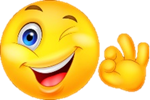 Tranquilli: non ve 
la leggiamo mica!!!
La nostra stella polare: la prigrizia!
Immaginate quello schema replicato 
per 6 output, 
in ogni output 8-10 partner,
ogni partner ha 2/3 ruoli (manager, docente, tecnico…)
Ogni ruolo può essere ricoperto da una o più persone;
Ogni persona deve compilare un timesheet mensile da presentare all’agenzia nazionale.
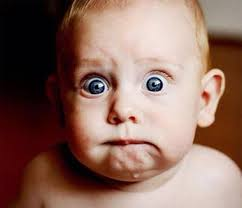 SOLUZIONI FACILI
PER PROBLEMI DIFFICILI 

Ovvero

NON FAR CAPIRE ALL’UTENTE 
QUANTO E’ COMPLICATO IL PROBLEMA
In fase di approvazione del progetto ad ogni partner viene richiesto di indicare il nominativo di un coordinatore per il proprio istituto. Abbiamo creato un account per ogni coordinatore. Quando il coordinatore accede vede tutti gli output di progetto
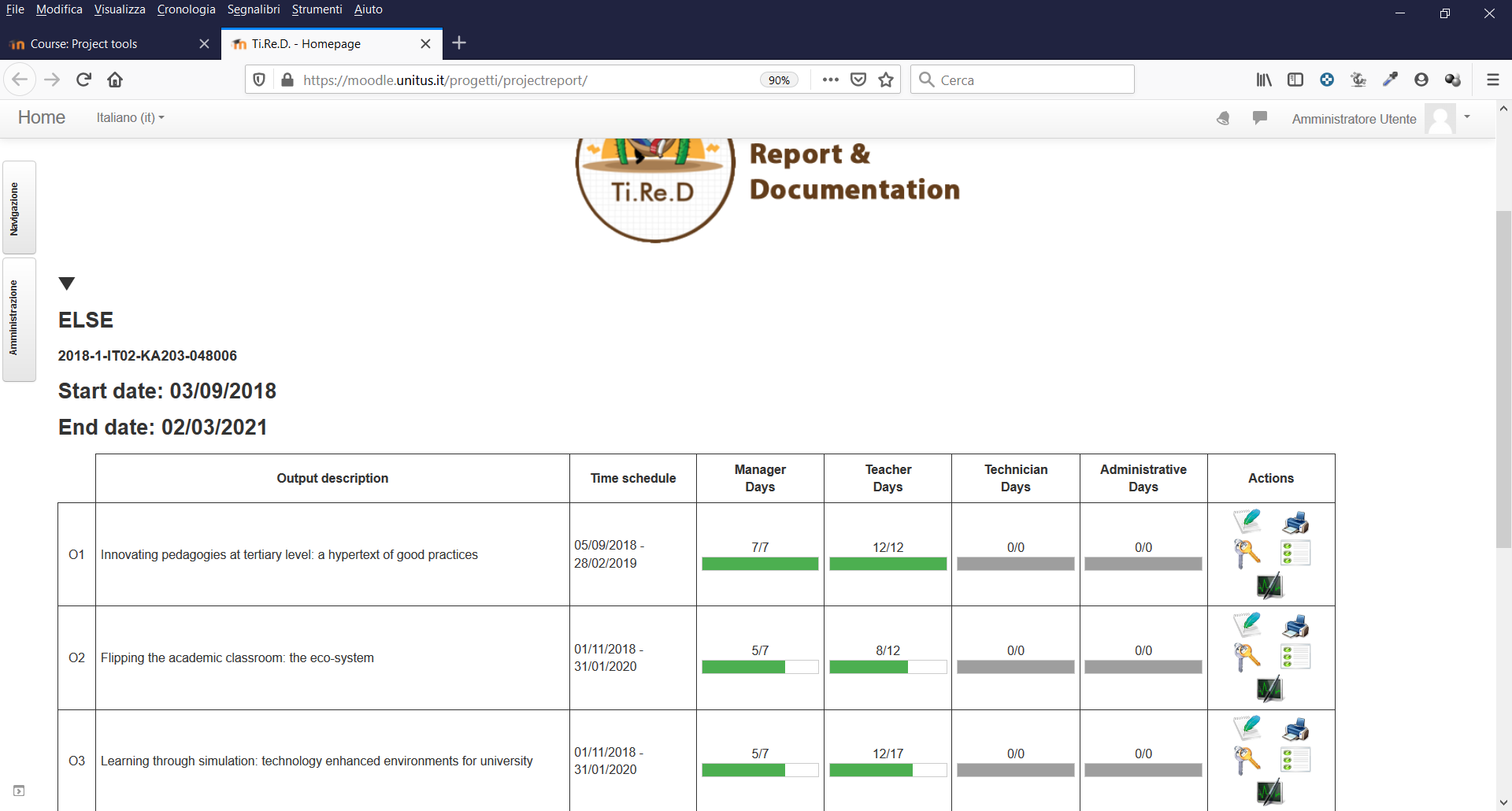 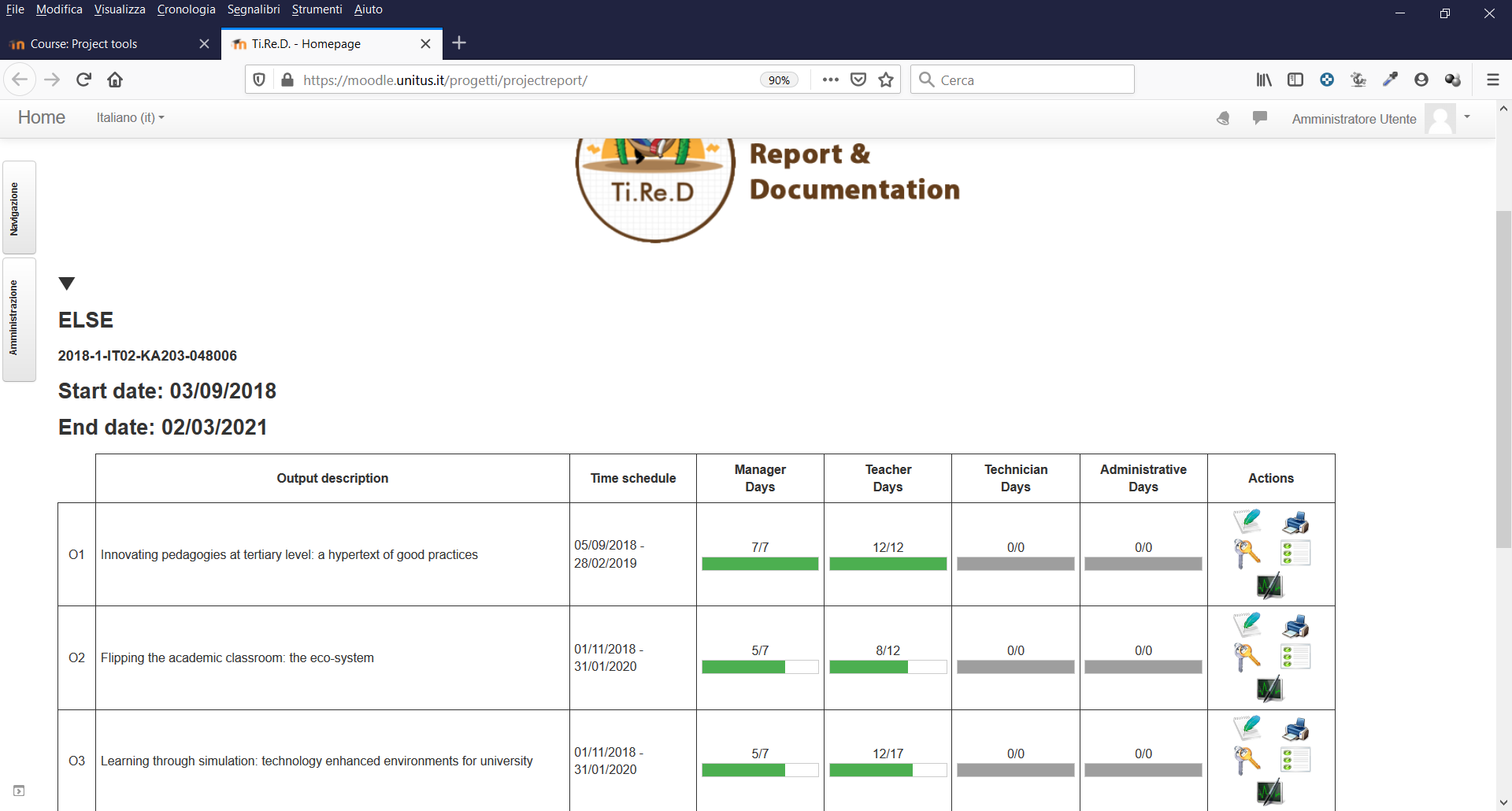 Funzione Abilita
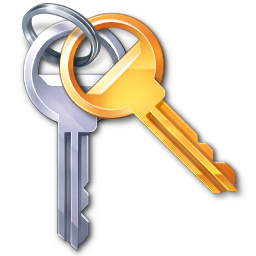 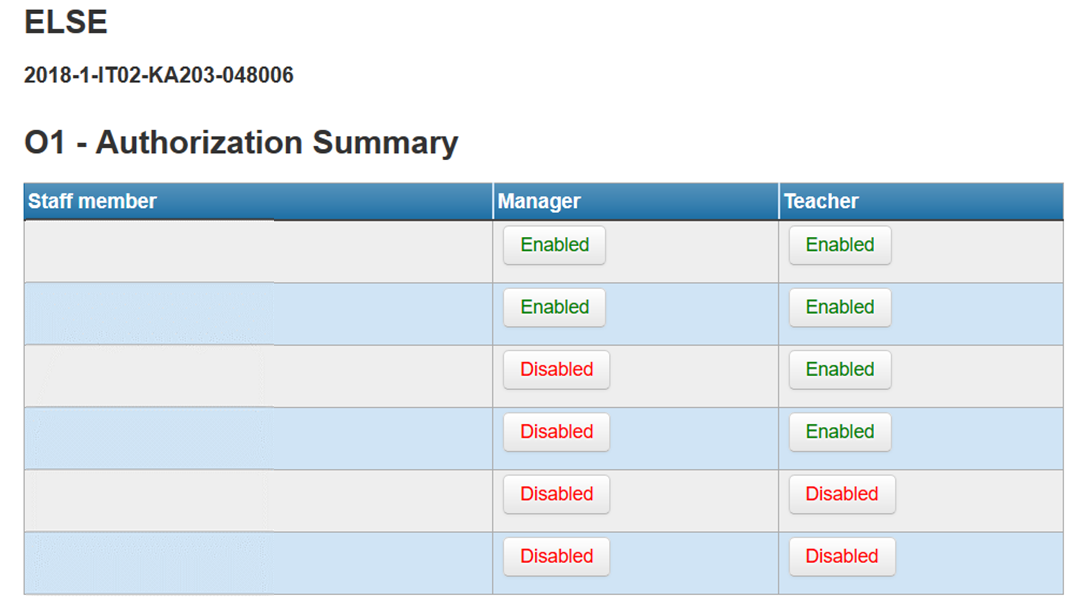 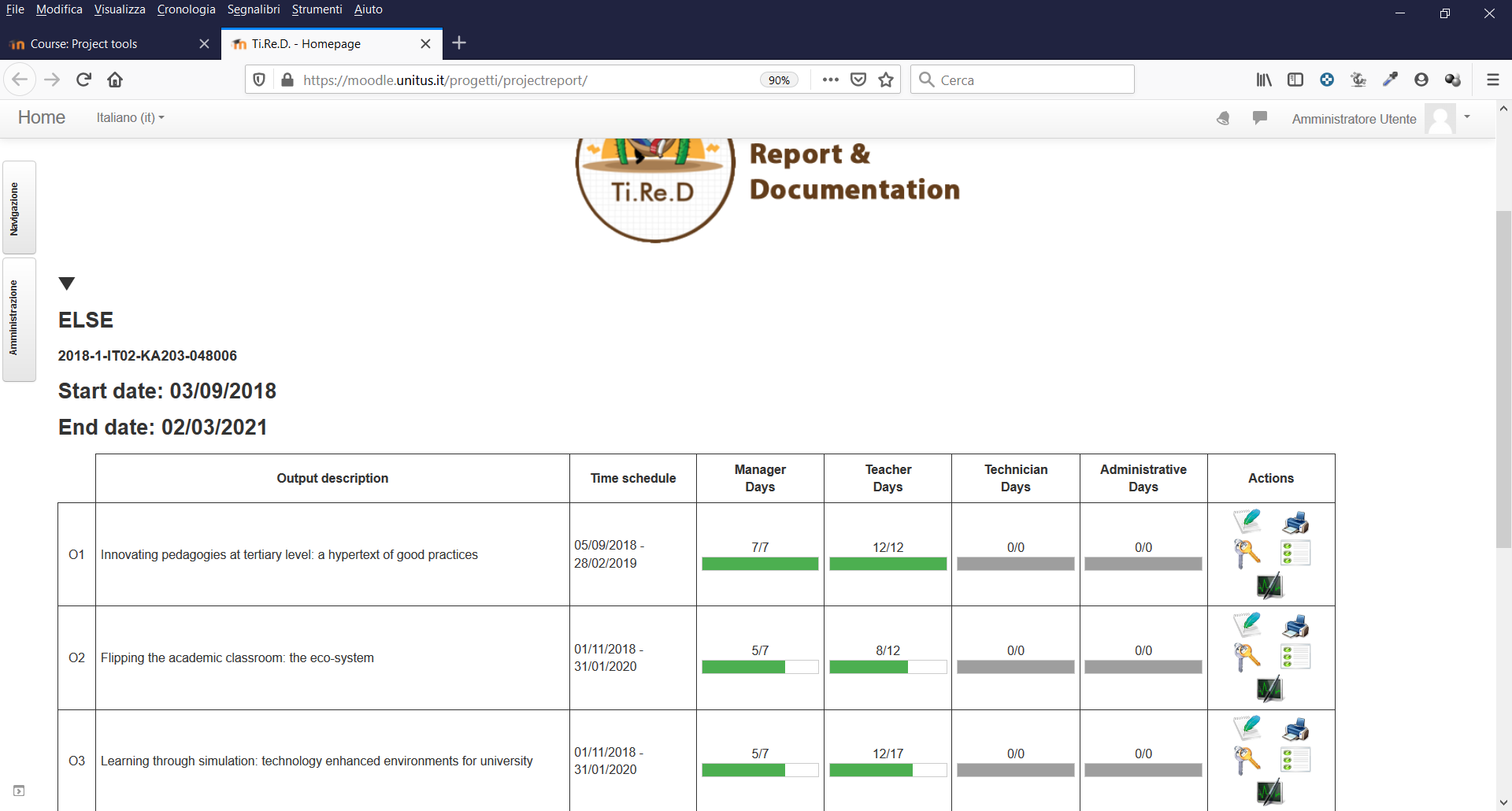 SIMONA
PATRIZIA
PIERPAOLO
ANNA
La gestione delle utenze è demandata a Moodle
FABIO
FELICETTA
Menu funzioni: Compila
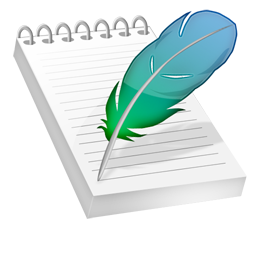 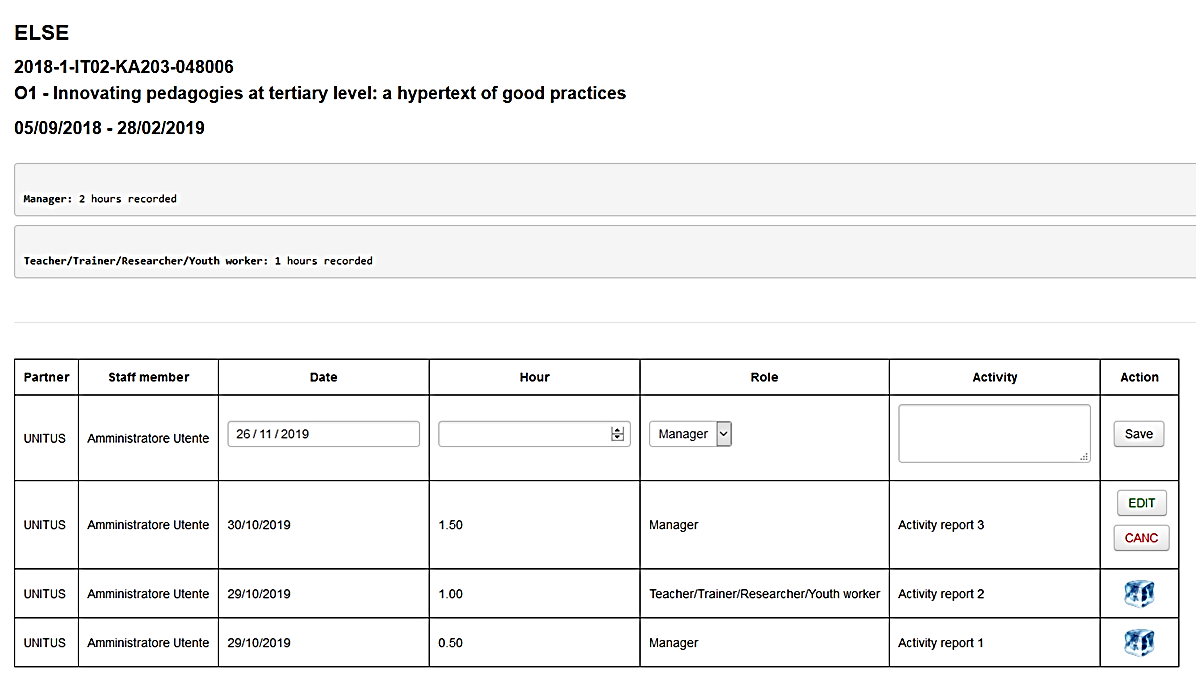 Menu funzioni: Stampa
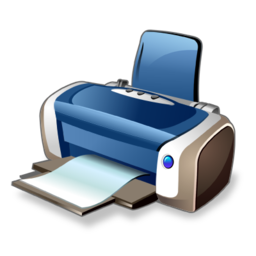 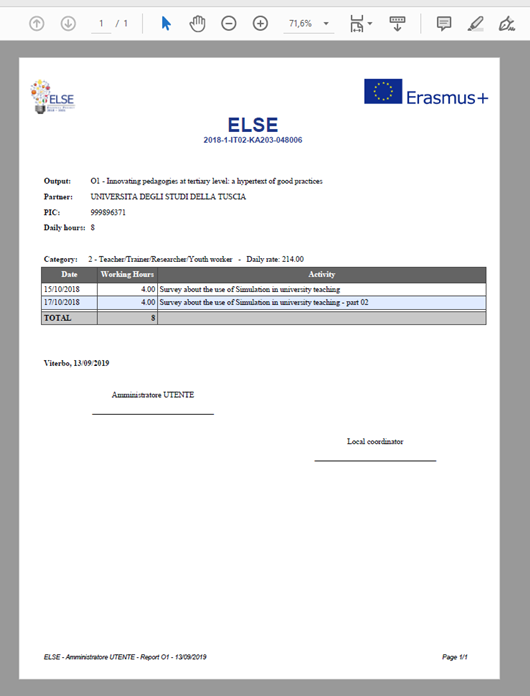 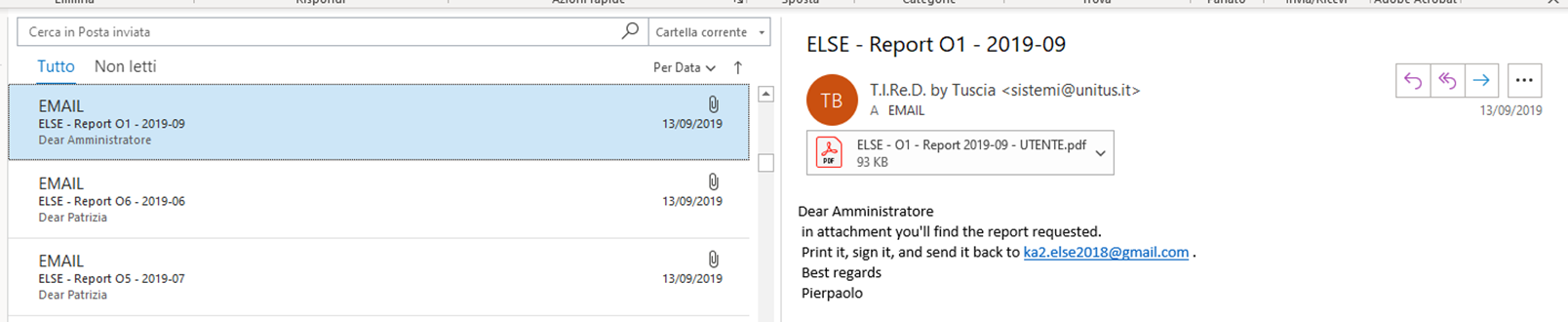 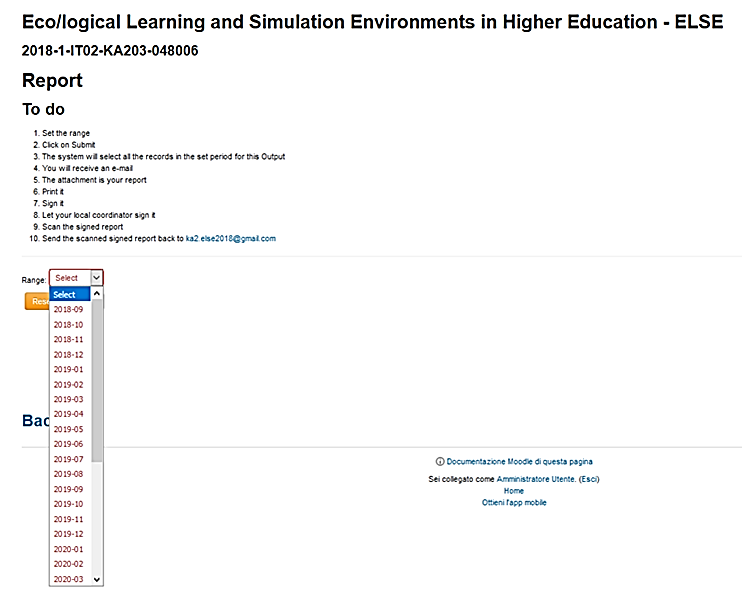 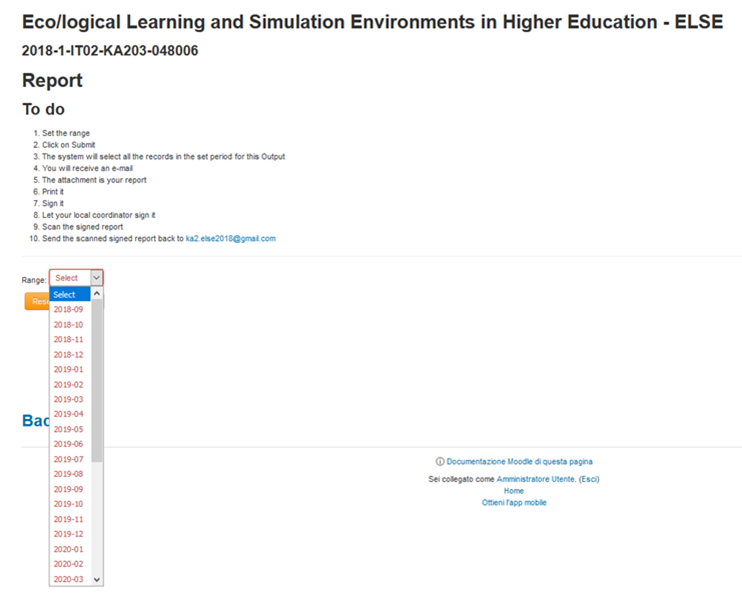 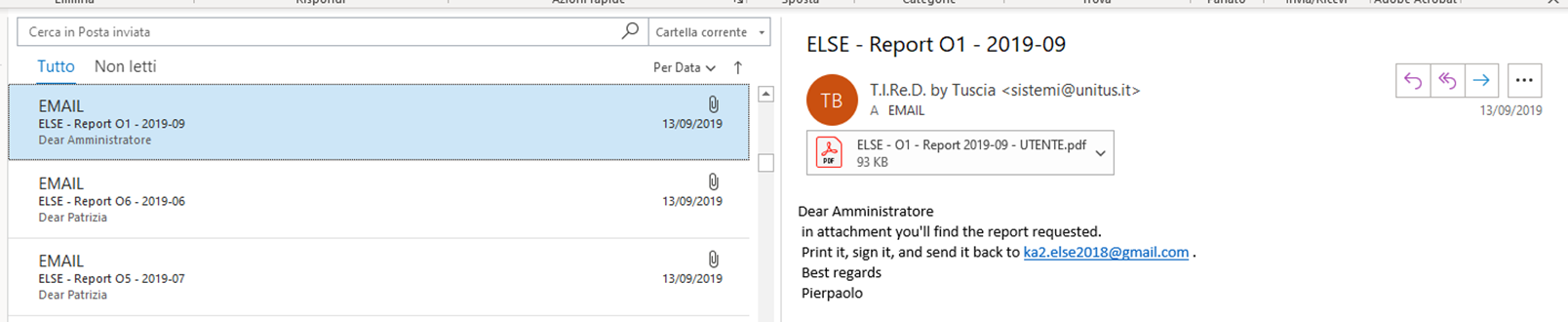 Con il processo di stampa l’utente decide di congelare (non gli sarà più possibile apportare modifiche!!!) il proprio timesheet  del mese
Menu funzioni: Verifica
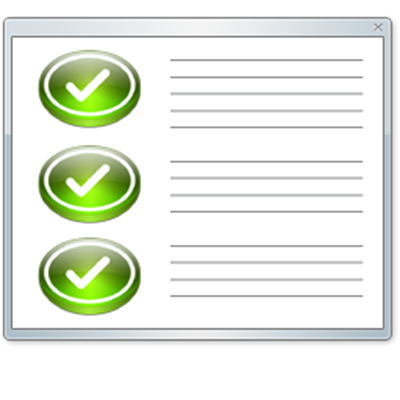 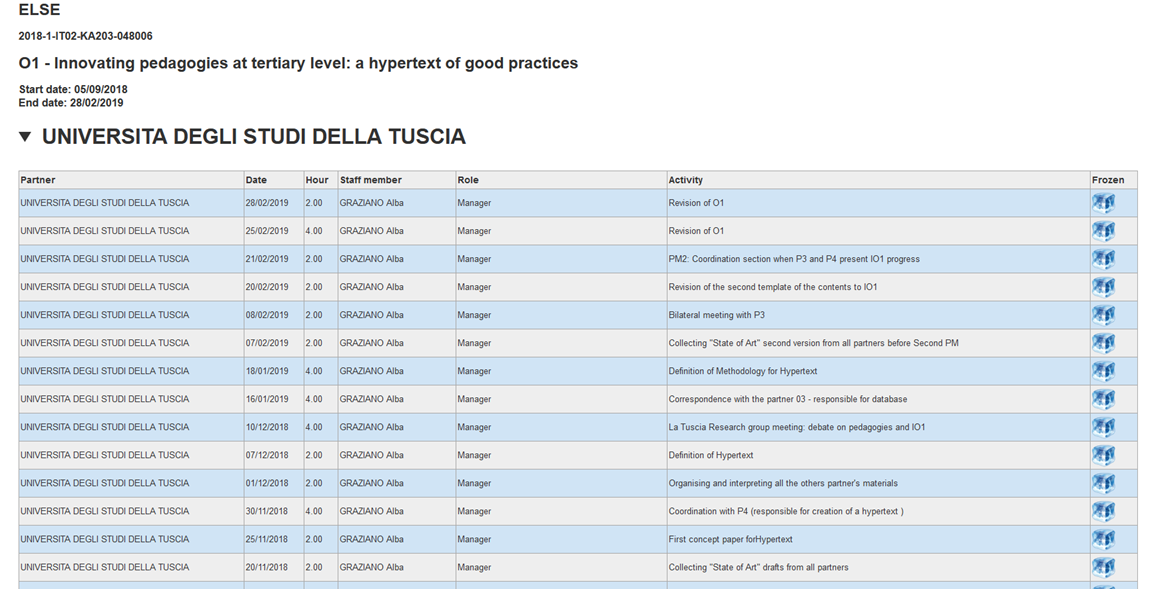 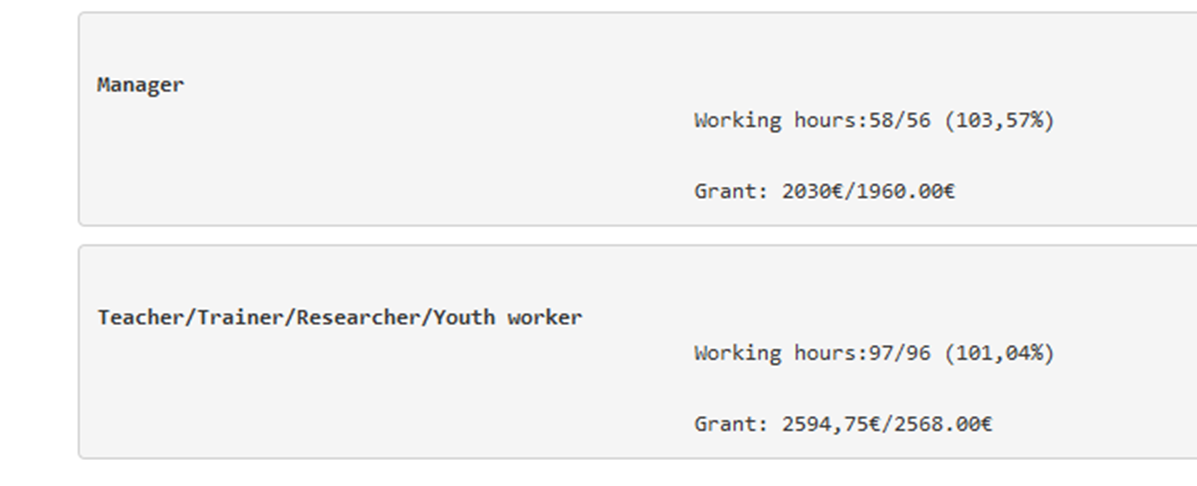 Il coordinatore verifica lo stato di tutti i record registrati dal suo staff…
…ed il budget speso!!!
Menu funzioni: Verifica globale
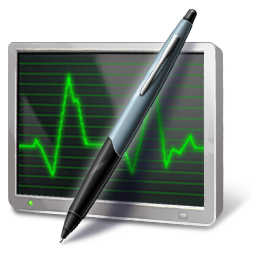 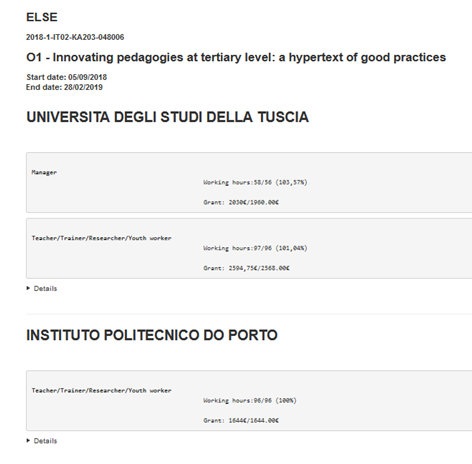 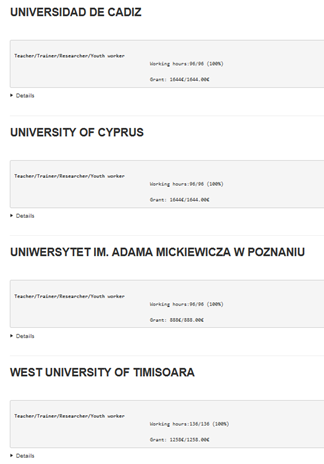 Il coordinatore di progetto e il referente del partner responsabile verificano lo stato di tutti i record registrati per un output
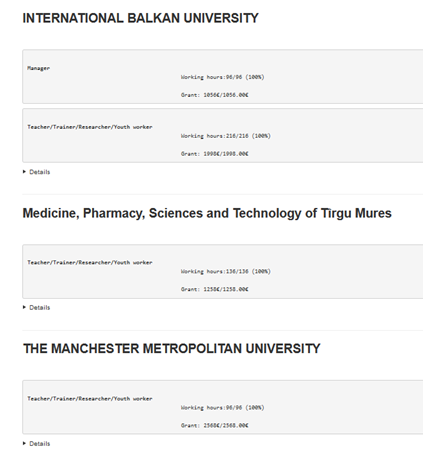 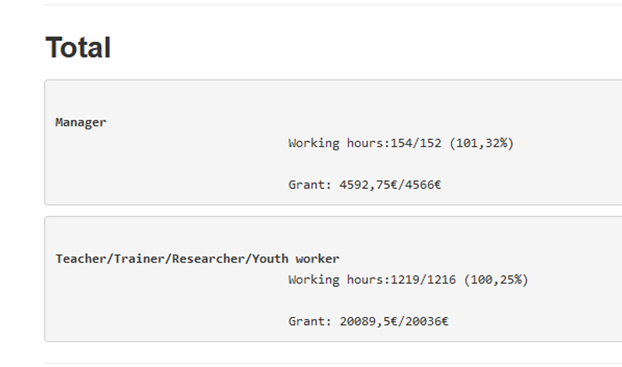 Don’t be afraid: BE TIRED!!!!
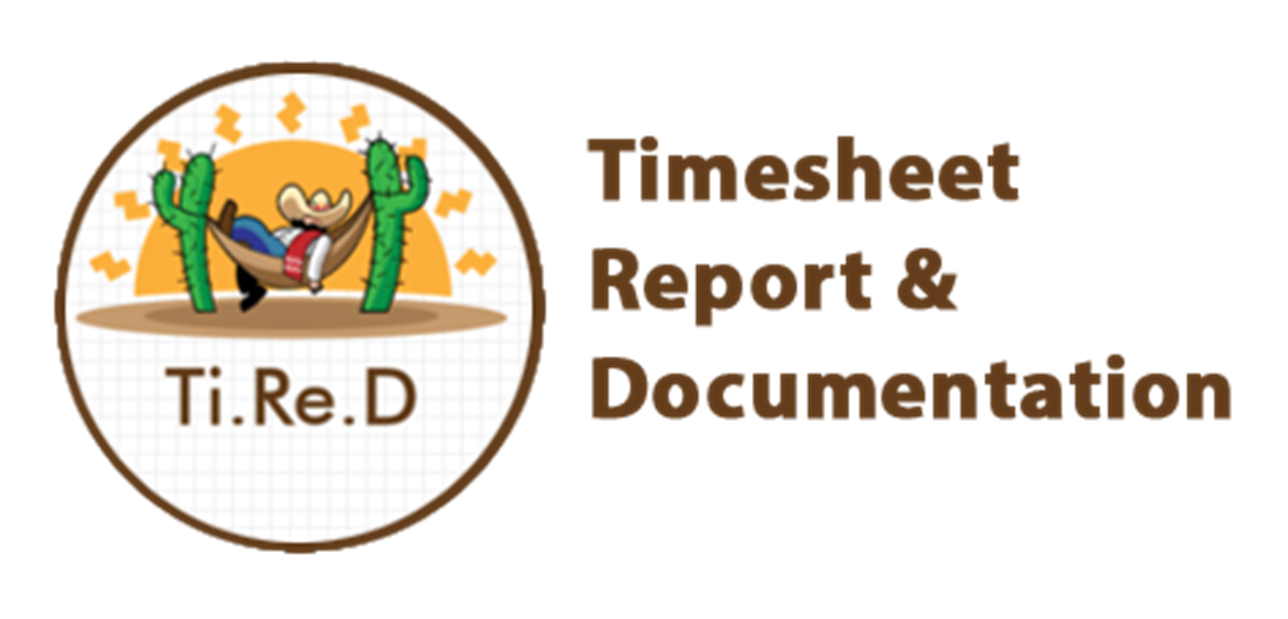 03
E-Core: editor per la creazione di ambienti di simulazione
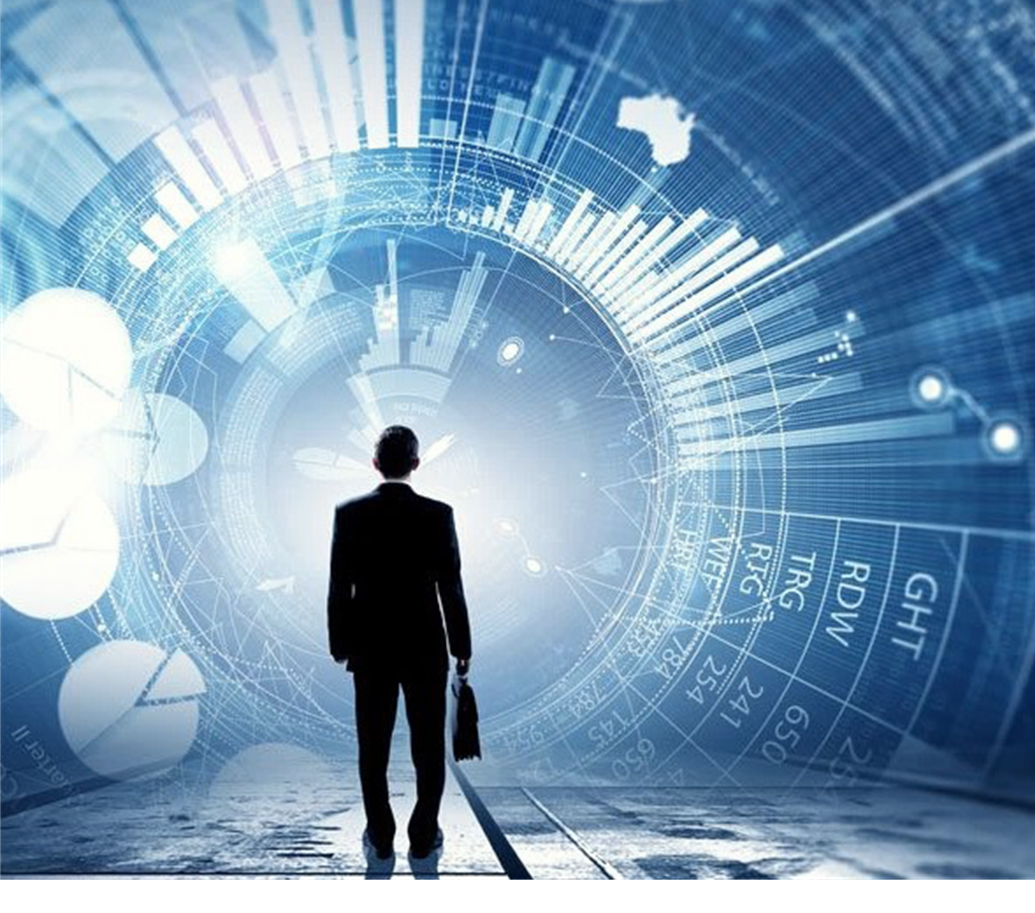 E-Core: a serious game
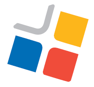 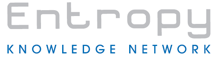 E-Core: un editor per i docenti
permette ai docenti universitari di utilizzare una metodologia innovativa per i programmi curricolari. 

è il primo Editor costruito per creare Serious Game caratterizzati da un buon livello di complessità

È facile da usare per chi fa un lavoro diverso dal game designer. 

è un software web based, integrabile con qualsiasi Learning Management System che utilizzi protocolli Learning Tools Interoperability.
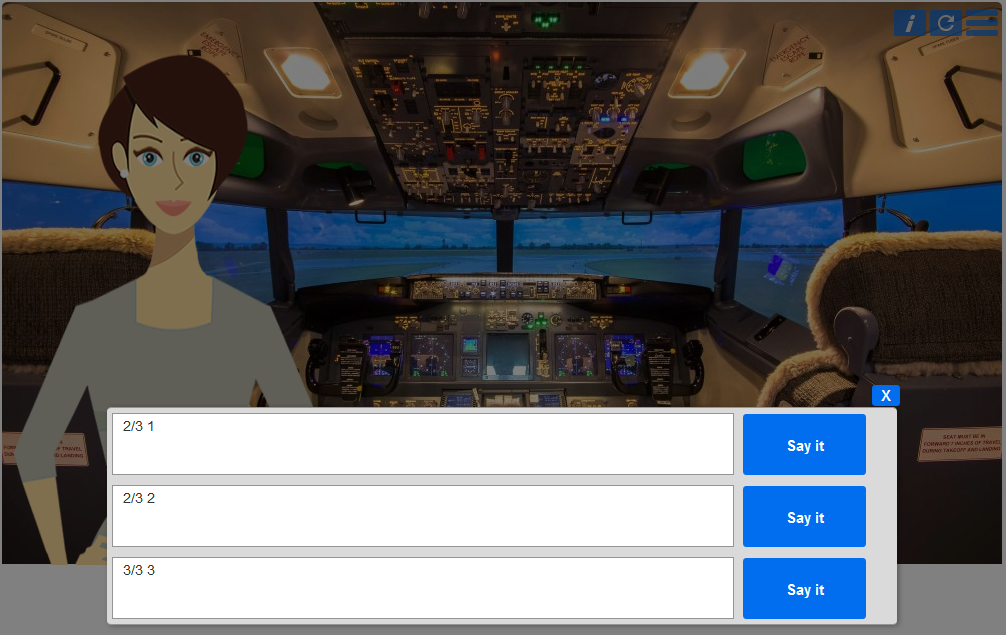 Vantaggi
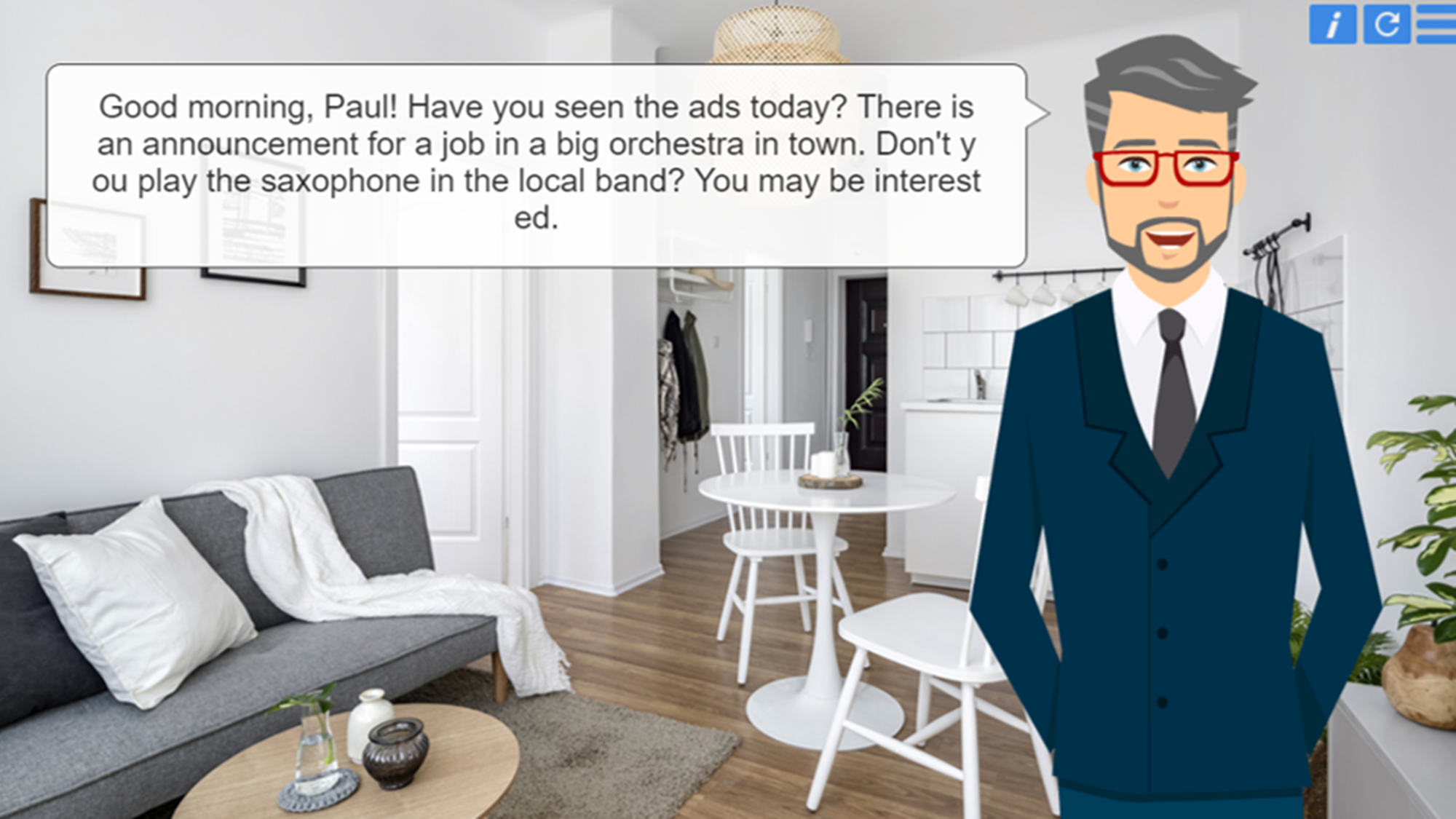 È un editor flessibile, completamente e facilmente customizzabile
Può essre utilizzato come strumento per fare co-design e aumentare la collaborazione tra docente e studenti
Customizzazione
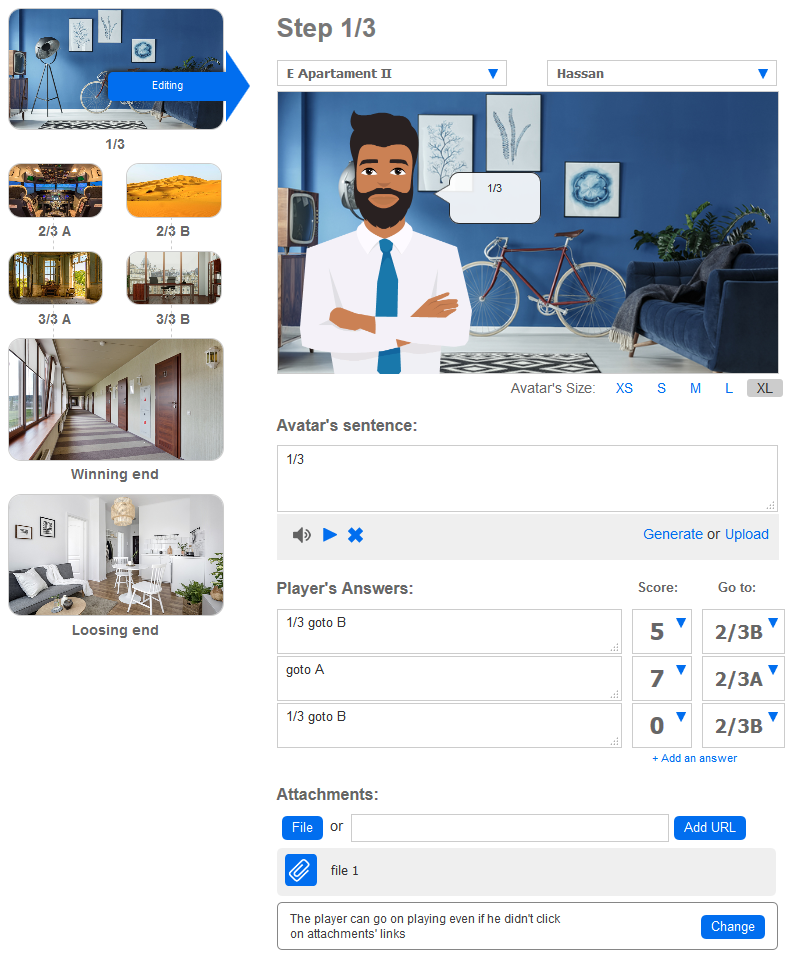 E- CORE  consente di:
scegliere ambienti e personaggi coerenti con la realtà di riferimento
caricare tutti i tipi di file (pdf, word, video, pagine web) a supporto della storia 
assegnare una preferenza alla modalità di consultazione dei documenti a supporto (propedeutici o a discrezione dello studente)
definire il punteggio più appropriato all’equazione di efficacia che identifica la strategia “vincente”
strutturare i punti di svolta
dare feedback completi dal punto di vista quantitativo e qualitativo
Il co-design con E-Core
Didatticamente è uno strumento di co-design quando viene data la possibilità agli studenti di creare il proprio “artefatto cognitivo”, uno scenario SG che contenga il risultato dell’apprendimento in termini di sapere, saper fare e, attraverso le strategie di gioco, di saper essere.
In questo scenario il docente può:
supervisionare il lavoro svolto per supportare le eventuali difficoltà incontrate in merito agli argomenti oggetto del corso 
valutare e verificare il livello di apprendimento raggiunto 
lavorare trasversalmente sulle competenze digitali trasformando l’esperienza di apprendimento in un’esperienza di apprendimento sistemica (skill tecniche e trasversali)
utilizzare lo scenario così costruito per le sessioni seguenti (library) con altri studenti
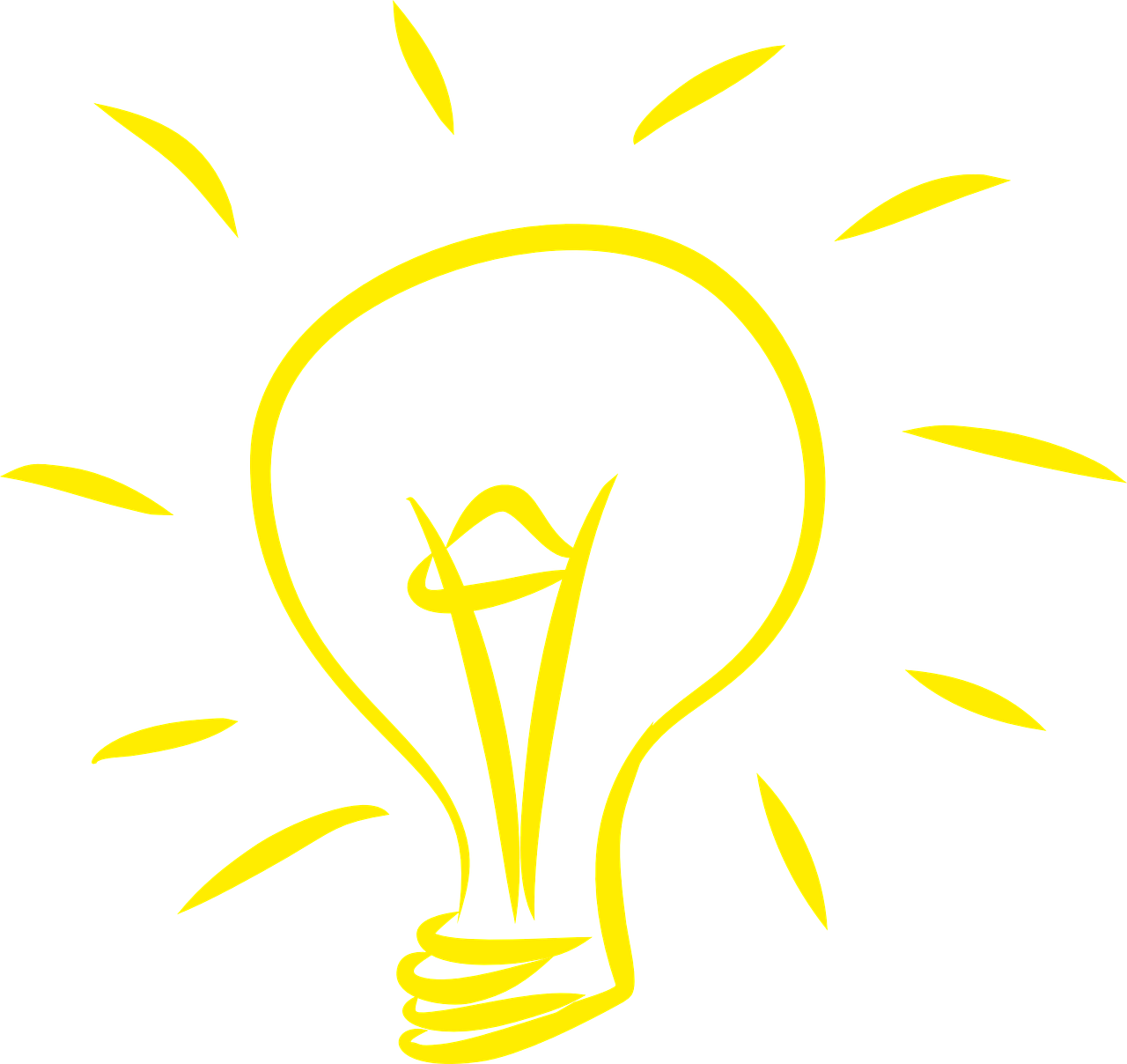 Se vi abbiamo incuriosito vi aspettiamo 
nel pomeriggio al workshop su E-Corenel laboratorio 
SMS8 !!!
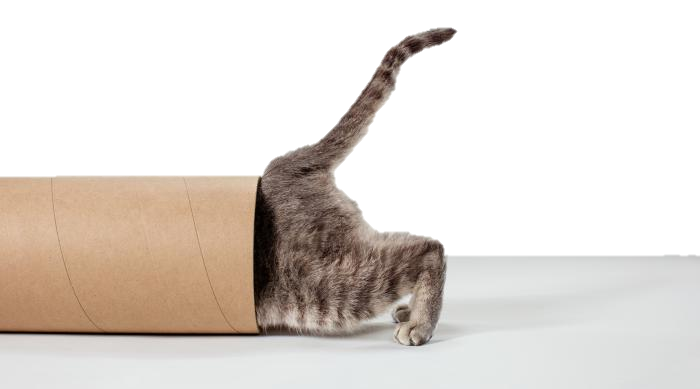 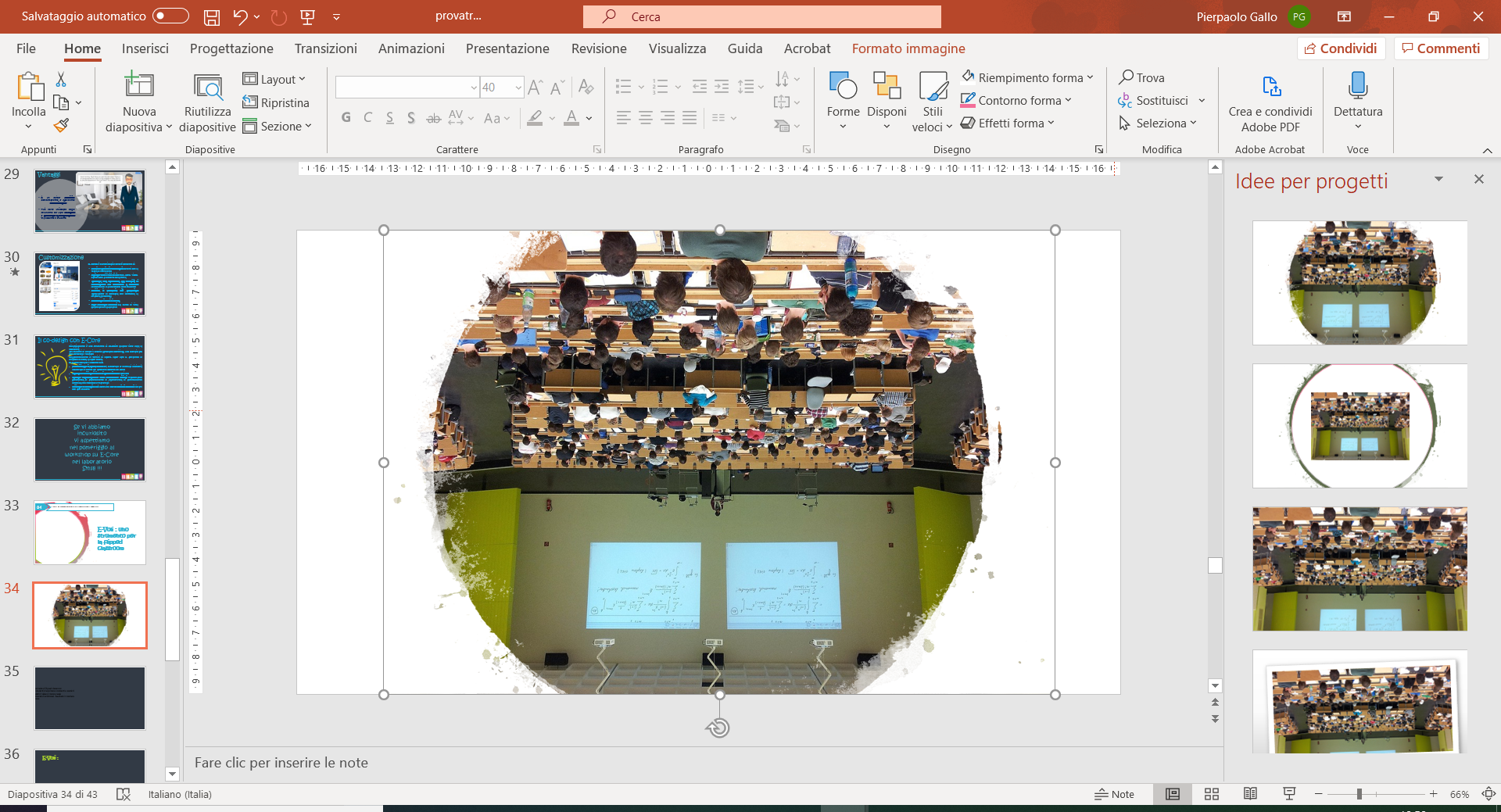 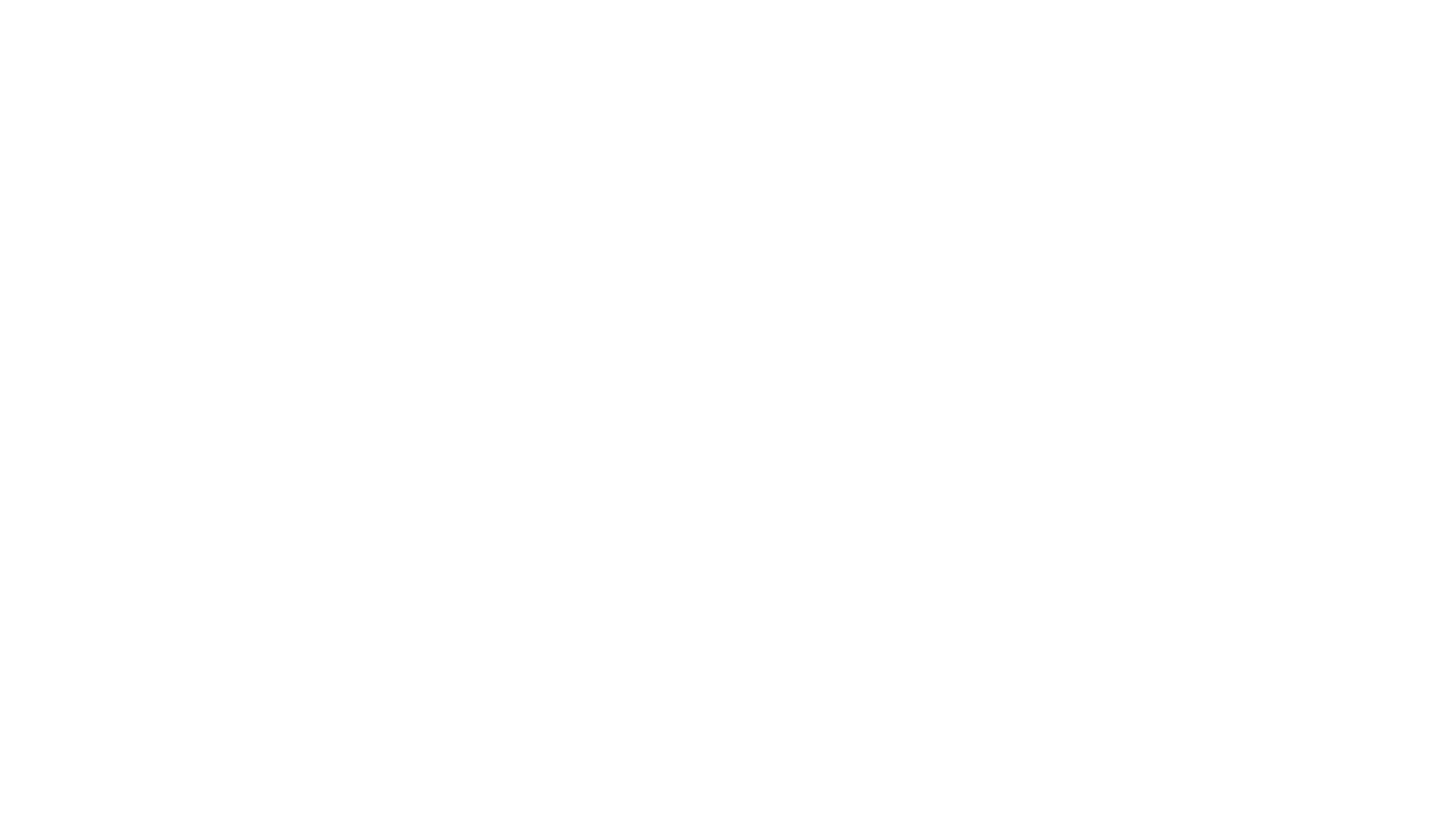 04
E-Voli: ecosistema a supporto della flipped classroom
E-Voli, ovvero fermami quando non ti è chiaro il concetto
E-Voli : un tool sviluppato da PoliMi
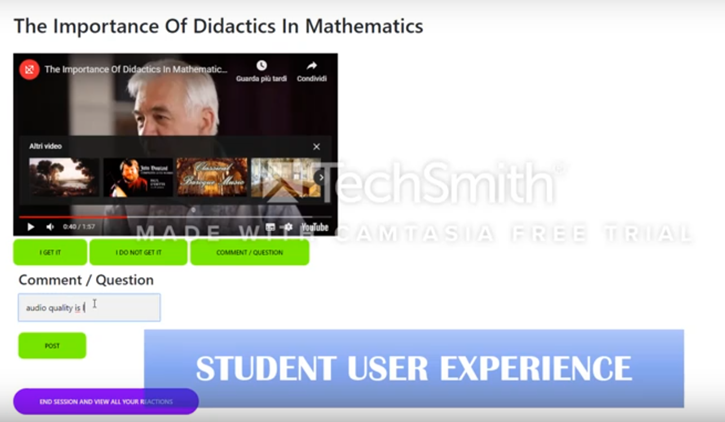 È basato sul concetto di flipped classroom
Consente agli studenti di esprimere commenti e reazioni ai materiali didattici (video) in tempo reale
Consente al docente di analizzare i feedback in maniera rapida ed efficace
E-Voli : un tool di PoliMi
La dashbord ci indica in quale minuto lo studente ha espresso un feedback (positivo o negativo!)
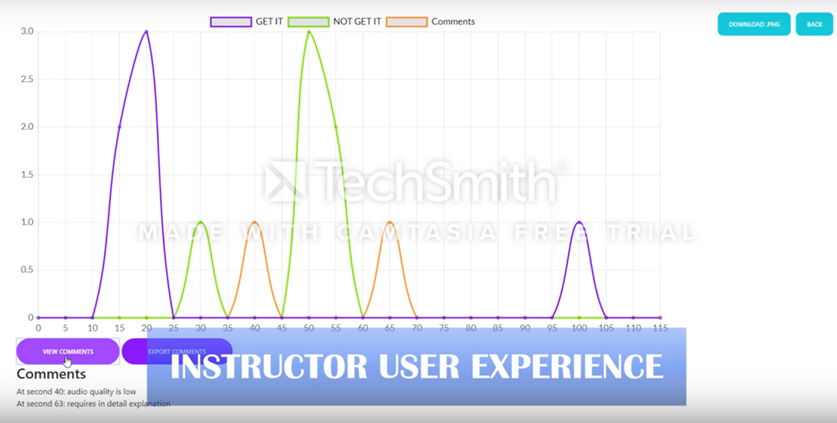 E-Voli : un tool di PoliMi
Ma anche lo studente ha la sua reportistica…
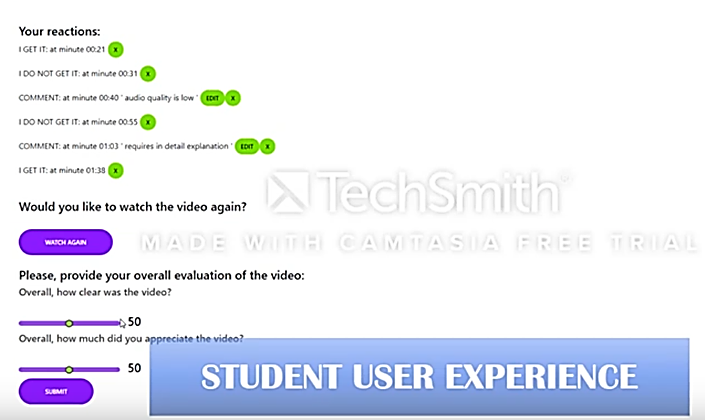 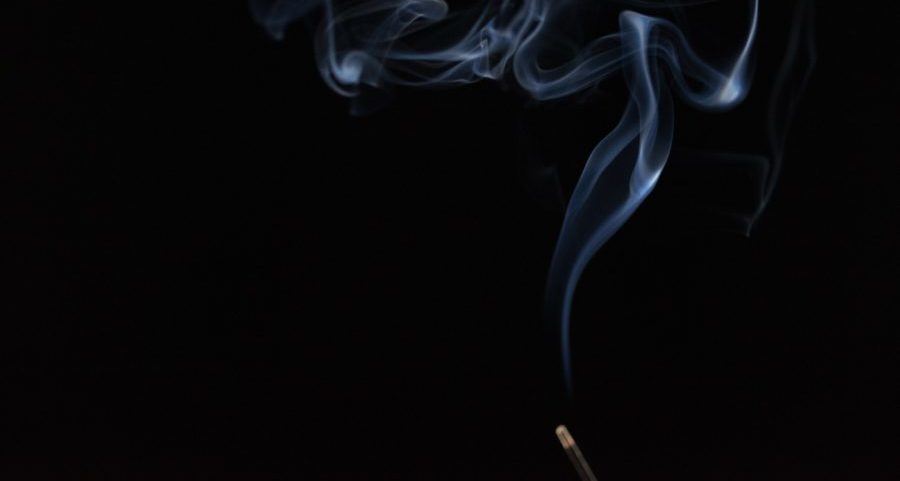 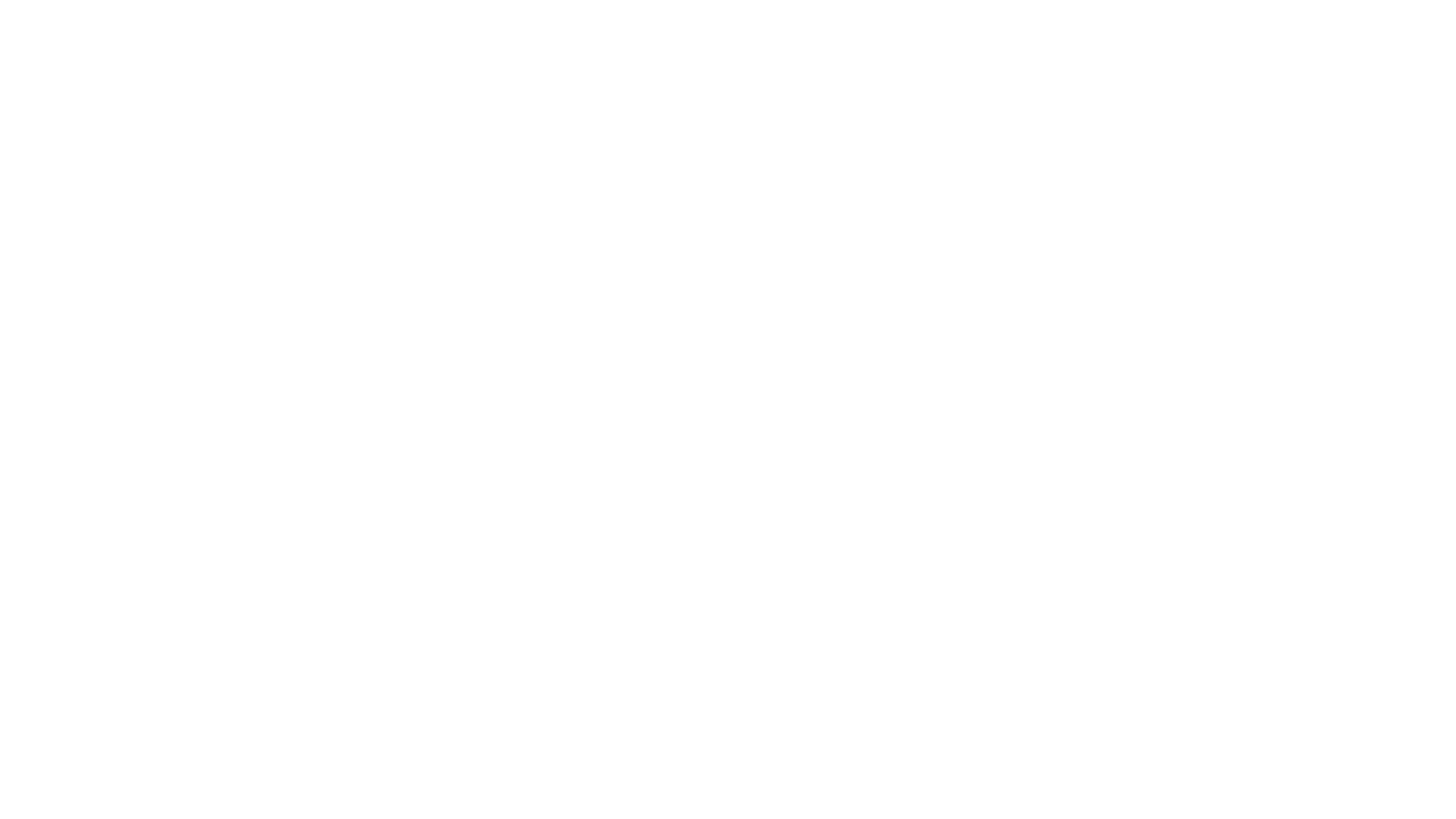 E-Dash: strumento digitale personalizzato per la verifica delle competenze
05
E-Dash:il nostro output… più fumoso
E-Dash:
Questo output è ancora alla fase di need analysis e primo sviluppo
Probabilmente sarà un blocco di Moodle
Obiettivi:
fornire ai docenti uno strumento in grado di sintetizzare il processo di apprendimento degli studenti basato anche sull’intero ecosistema di ELSE
garantire agli studenti un pannello riassuntivo delle proprie esperienze di apprendimento attraverso le interazioni con l’ecosistema ELSE
Integrerà le informazioni provenienti da log e valutazioni di moodle con quelle che i due tool di ELSE metteranno a disposizione senza sovrapporsi al registro del valutatore
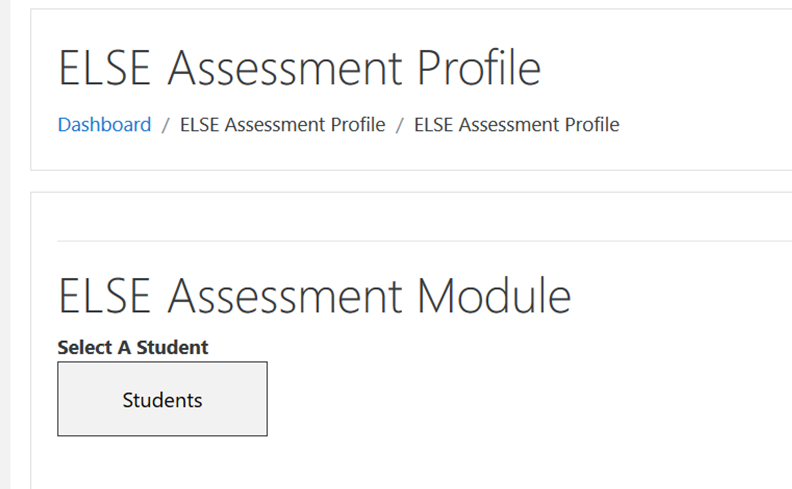 Save the date!!!
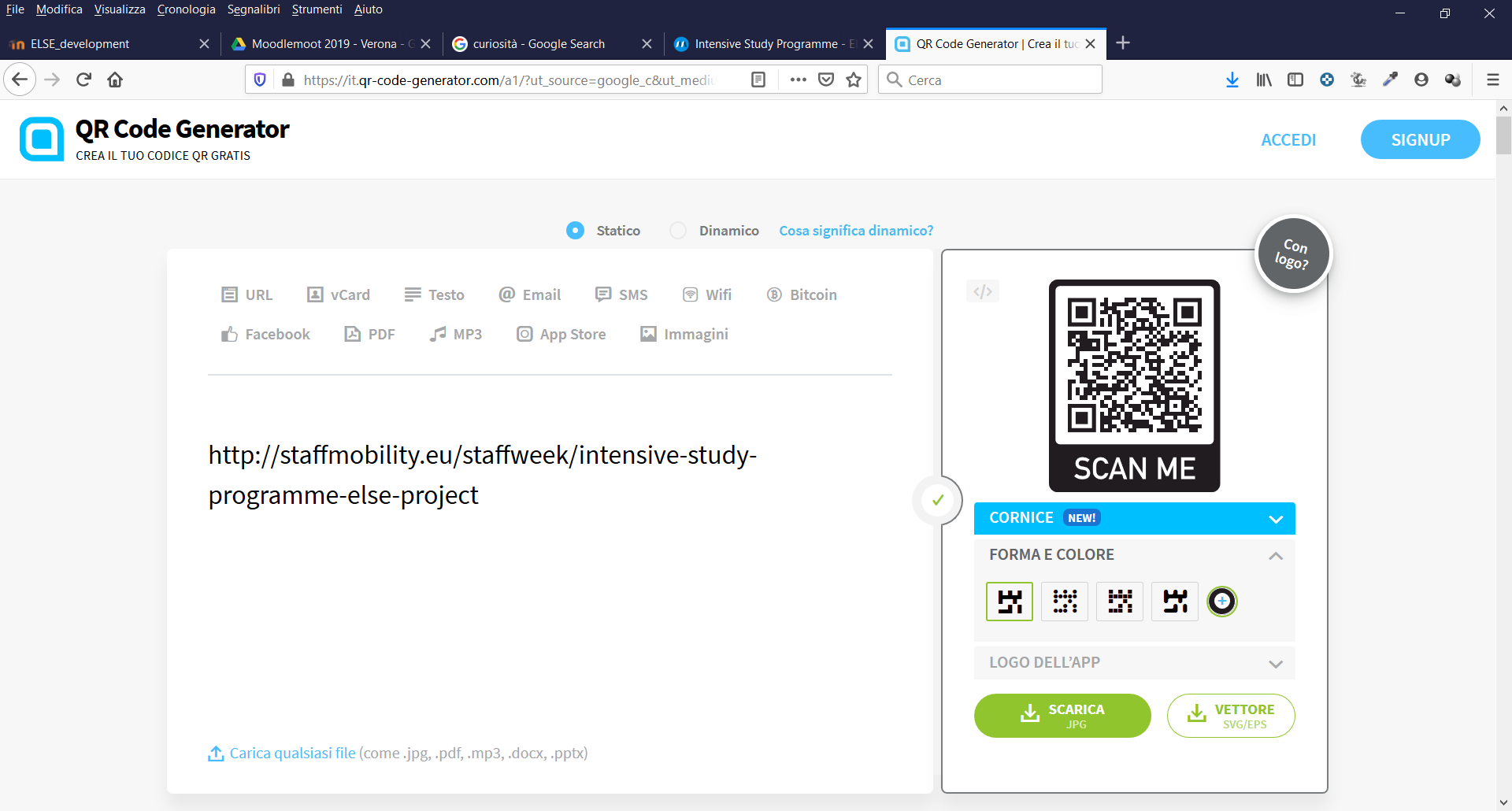 Intensive 
Study 
Programme
Milano
03-07Febbraio 2020
Grazie
dell’attenzione
else@unitus.it